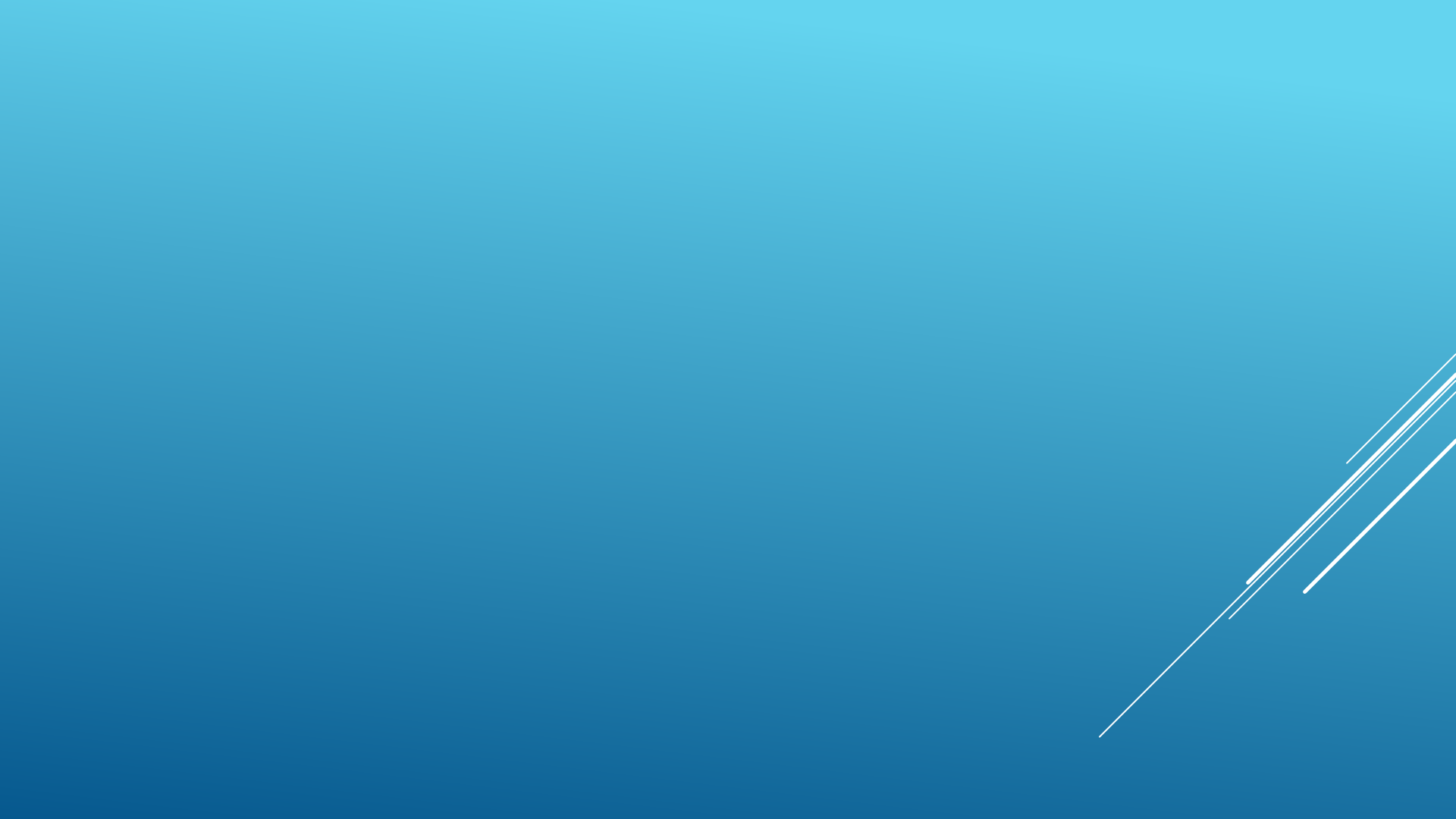 錄影剪接？EverCam ~ 3 分鐘就學會！
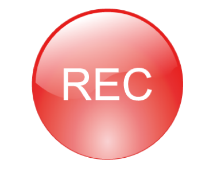 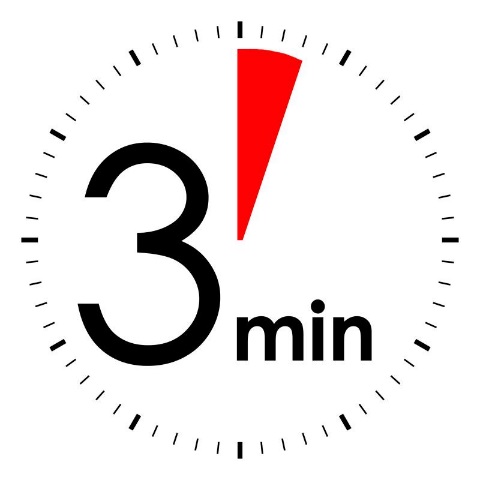 分鐘學會
EverCam 基礎入門
https://training.xms.tw/
[Speaker Notes: 這份教學，將用短短 3 分鐘的時間，以 PowerPoint 簡報錄影為例，學會 EverCam 的基礎操作。
如何使用 EverCam 進行簡報錄影，並將教材上傳到網站的步驟。]
軟硬體環境
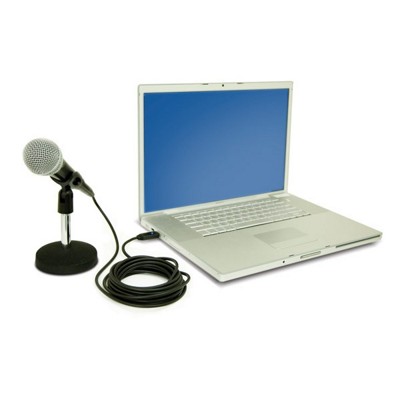 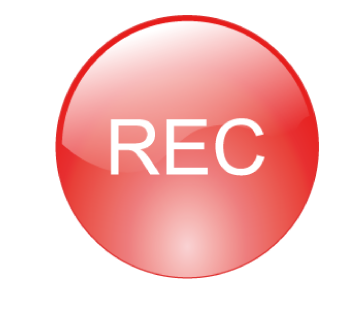 Windows 電腦
麥克風
EverCam
EverCam 快速入門
結束簡報，就會「結束錄影」
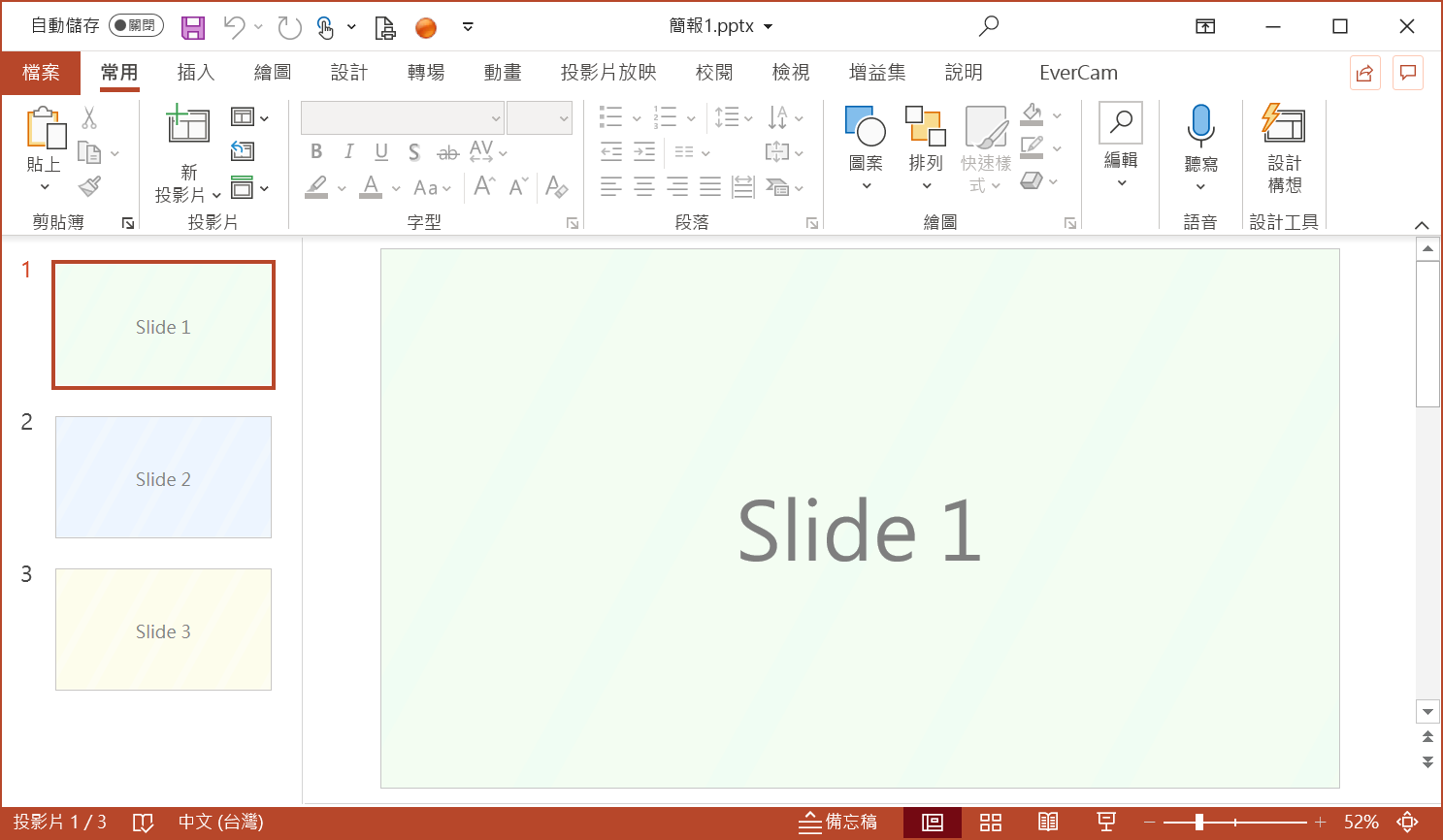 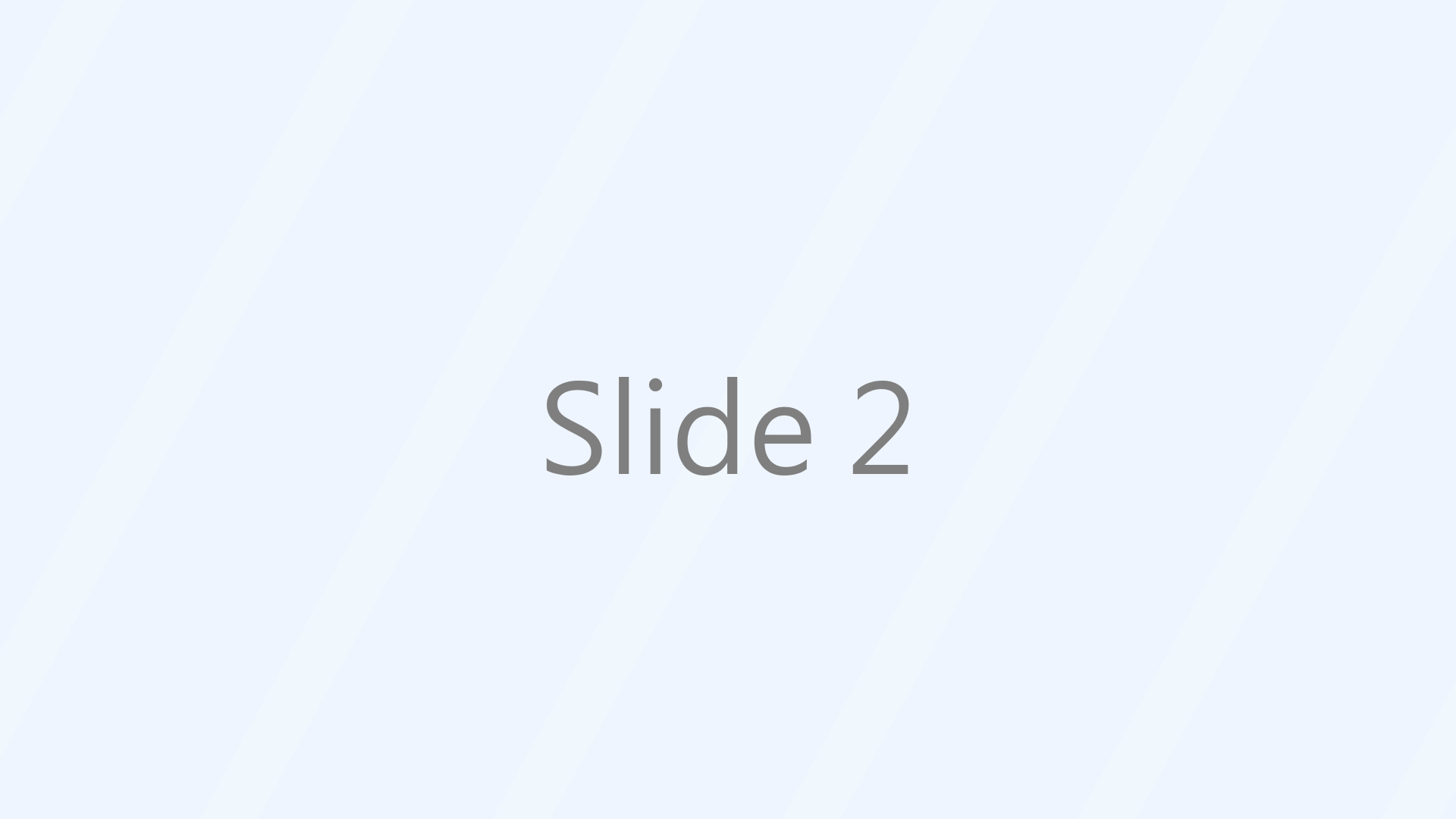 錄影
自動建立索引
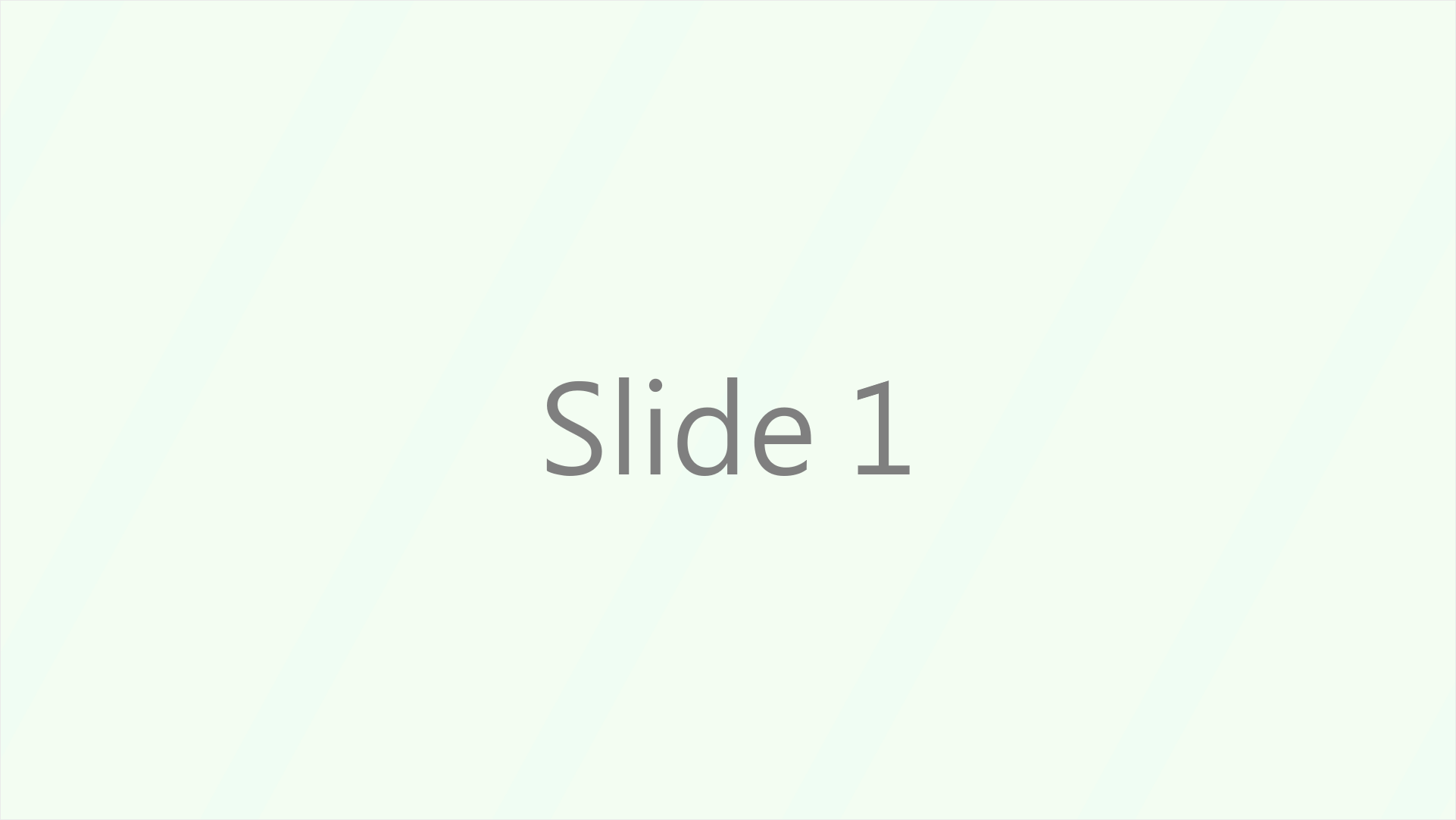 預覽
繼續錄影
編輯
匯出
[Speaker Notes: tcsu:
1. 因為對象先以 EverCam 的用戶為主，因此帶快速入門，增加完整性 
2. 簡報 slide 的內容還要再簡單一點 (喧賓奪主)，示意圖會更好，而且原來的圖如果很仔細看，因為沒有講解，會以為步驟很多 …



只要 3 分鐘，學會這幾個基本操作與特性，就可以開始翻轉你的教室囉。


按下錄影鈕，  (動畫箭頭往下)
就會開始播放簡報並且同時錄影 (動畫放大，播放簡報)
過程完全不需要改變原來的簡報習慣。換頁時，就會建立播放時的索引，方便跳段閱讀。 (動畫換頁，從右到左，並加上動畫「擦去」，顯示文字「自動建立索引」)


結束簡報時，就會自動結束錄影 (加上動畫「擦去」，顯示文字「結束簡報，就會結束錄影」)

切換到 EverCam 工具區塊，
點預覽，就可以看到剛剛錄影的結果，包括依照標題自動建立的索引  (在索引的區域，加上動畫「擦去」，顯示文字「自動建立索引)


再按一次錄影鈕就可以繼續錄影 (前面的動畫，錄影 slide 3)

進入編輯器，就可以看到剛剛錄影的內容，會自動接在最後面。
在這裏，可以刪除段落、交換順序、調整音量、剪輯影片、匯出匯入等 (每一個動作，都用文字動畫強調)
這就是 EverCam 的主要操作，有沒有很簡單呢？]
EverCam 快速入門
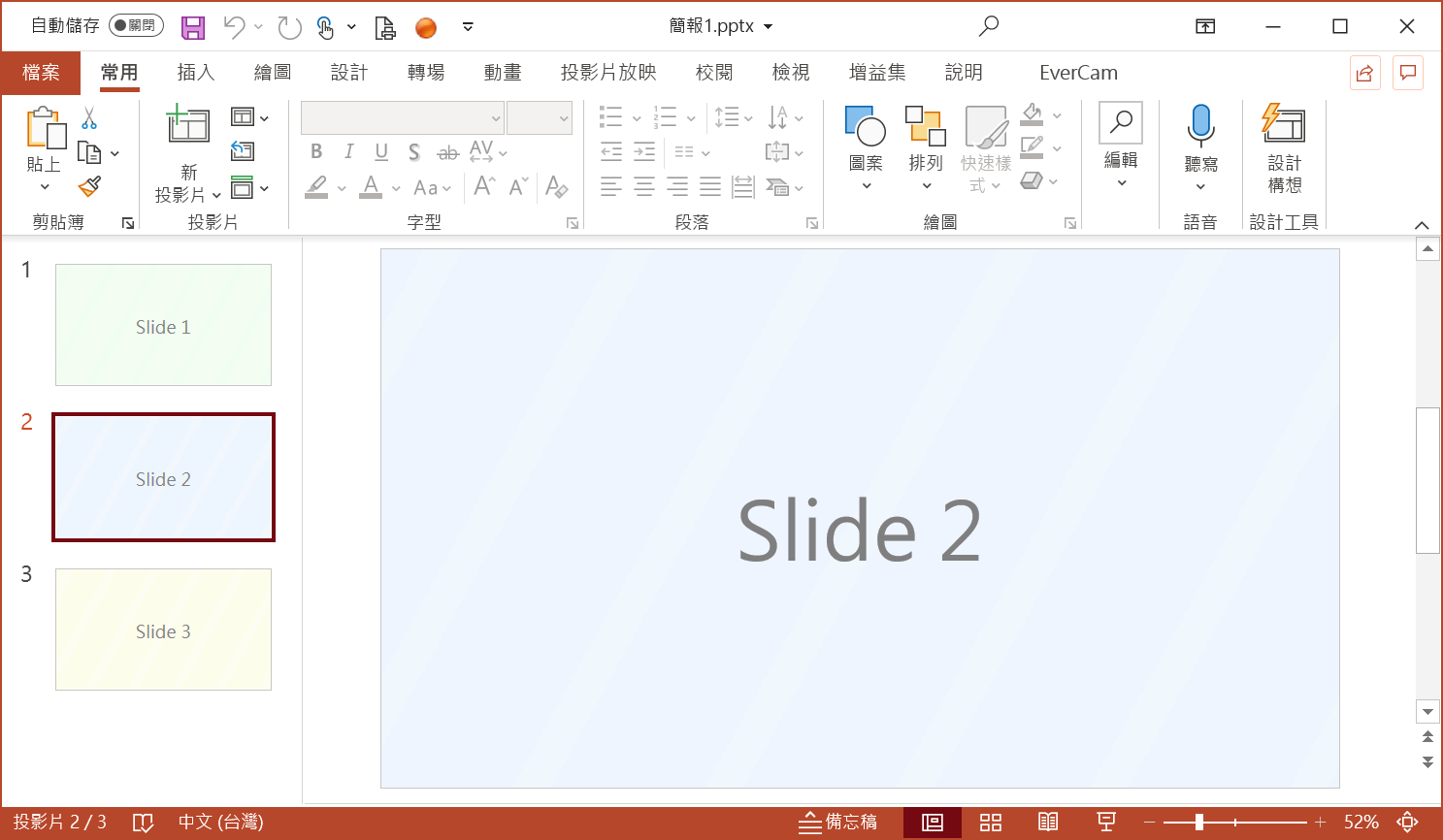 錄影
預覽
繼續錄影
編輯
匯出
[Speaker Notes: tcsu:
1. 因為對象先以 EverCam 的用戶為主，因此帶快速入門，增加完整性 
2. 簡報 slide 的內容還要再簡單一點 (喧賓奪主)，示意圖會更好，而且原來的圖如果很仔細看，因為沒有講解，會以為步驟很多 …



只要 3 分鐘，學會這幾個基本操作與特性，就可以開始翻轉你的教室囉。


按下錄影鈕，  (動畫箭頭往下)
就會開始播放簡報並且同時錄影 (動畫放大，播放簡報)
過程完全不需要改變原來的簡報習慣。換頁時，就會建立播放時的索引，方便跳段閱讀。 (動畫換頁，從右到左，並加上動畫「擦去」，顯示文字「自動建立索引」)


結束簡報時，就會自動結束錄影 (加上動畫「擦去」，顯示文字「結束簡報，就會結束錄影」)

切換到 EverCam 工具區塊，
點預覽，就可以看到剛剛錄影的結果，包括依照標題自動建立的索引  (在索引的區域，加上動畫「擦去」，顯示文字「自動建立索引)


再按一次錄影鈕就可以繼續錄影 (前面的動畫，錄影 slide 3)

進入編輯器，就可以看到剛剛錄影的內容，會自動接在最後面。
在這裏，可以刪除段落、交換順序、調整音量、剪輯影片、匯出匯入等 (每一個動作，都用文字動畫強調)
這就是 EverCam 的主要操作，有沒有很簡單呢？]
EverCam 快速入門
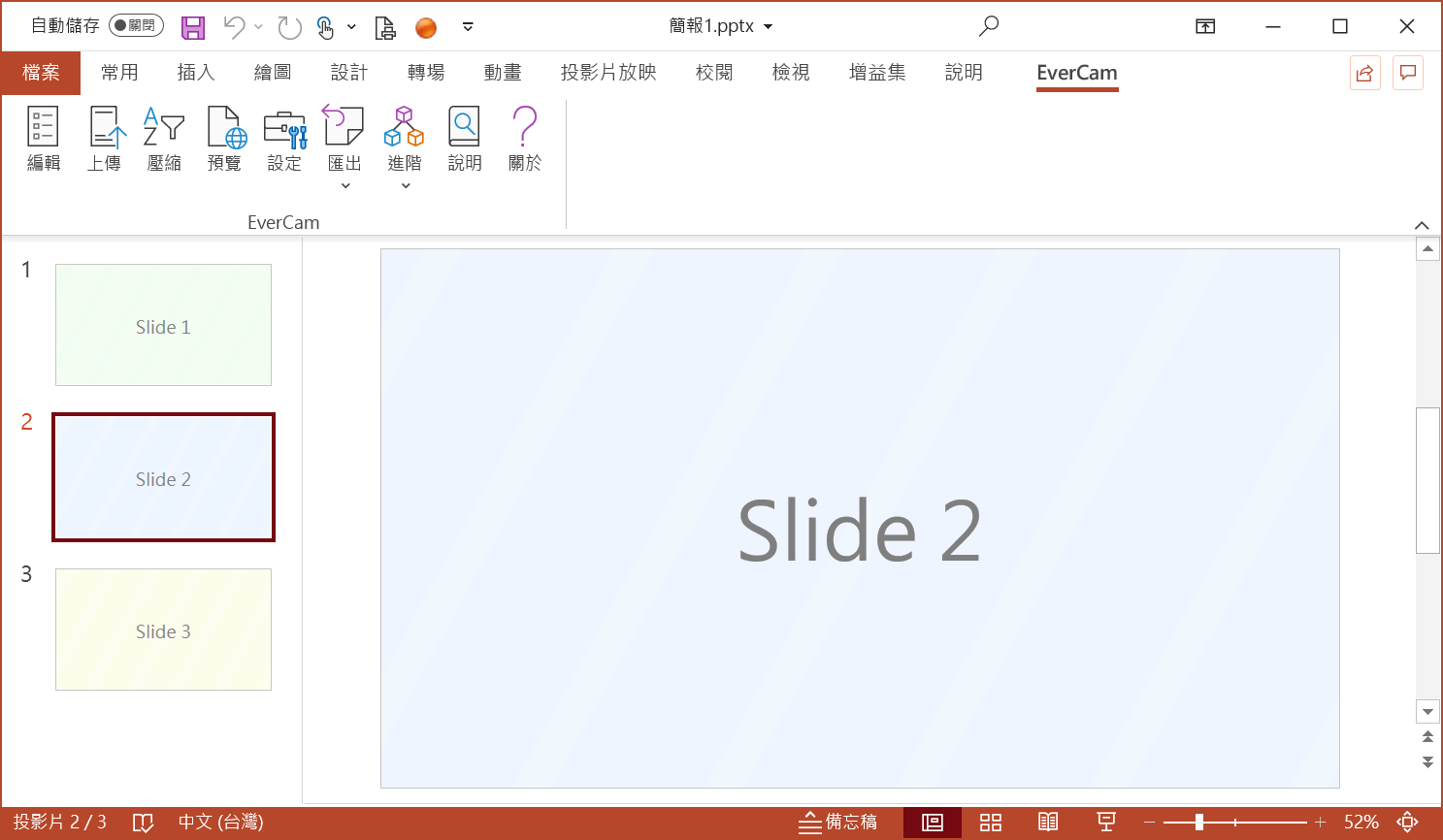 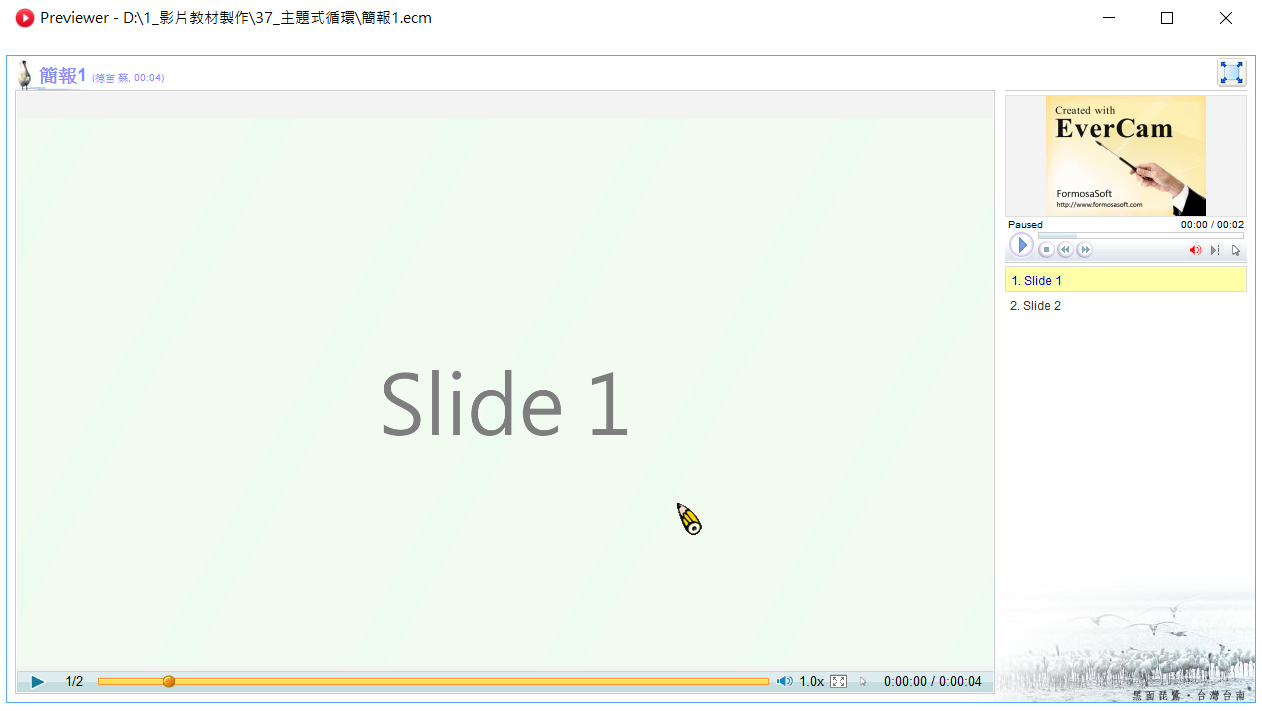 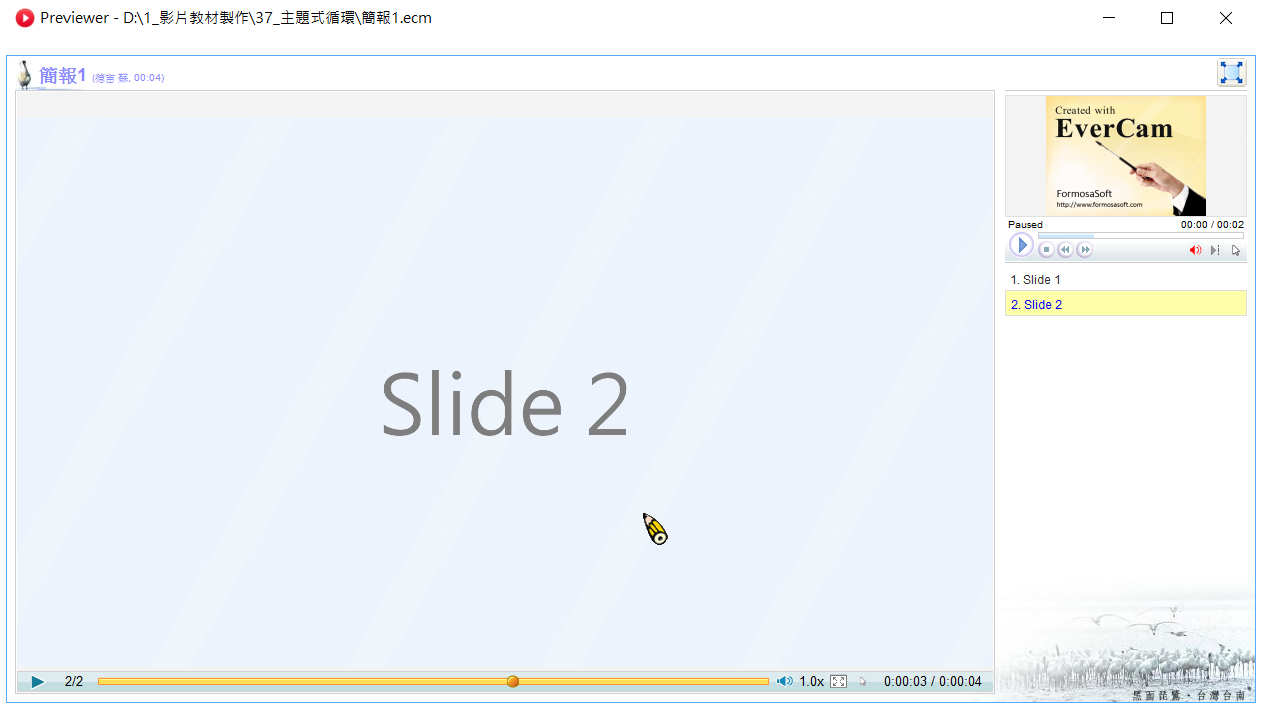 錄影
自動建立索引
預覽
繼續錄影
編輯
匯出
[Speaker Notes: tcsu:
1. 因為對象先以 EverCam 的用戶為主，因此帶快速入門，增加完整性 
2. 簡報 slide 的內容還要再簡單一點 (喧賓奪主)，示意圖會更好，而且原來的圖如果很仔細看，因為沒有講解，會以為步驟很多 …



只要 3 分鐘，學會這幾個基本操作與特性，就可以開始翻轉你的教室囉。


按下錄影鈕，  (動畫箭頭往下)
就會開始播放簡報並且同時錄影 (動畫放大，播放簡報)
過程完全不需要改變原來的簡報習慣。換頁時，就會建立播放時的索引，方便跳段閱讀。 (動畫換頁，從右到左，並加上動畫「擦去」，顯示文字「自動建立索引」)


結束簡報時，就會自動結束錄影 (加上動畫「擦去」，顯示文字「結束簡報，就會結束錄影」)

切換到 EverCam 工具區塊，
點預覽，就可以看到剛剛錄影的結果，包括依照標題自動建立的索引  (在索引的區域，加上動畫「擦去」，顯示文字「自動建立索引)


再按一次錄影鈕就可以繼續錄影 (前面的動畫，錄影 slide 3)

進入編輯器，就可以看到剛剛錄影的內容，會自動接在最後面。
在這裏，可以刪除段落、交換順序、調整音量、剪輯影片、匯出匯入等 (每一個動作，都用文字動畫強調)
這就是 EverCam 的主要操作，有沒有很簡單呢？]
EverCam 快速入門
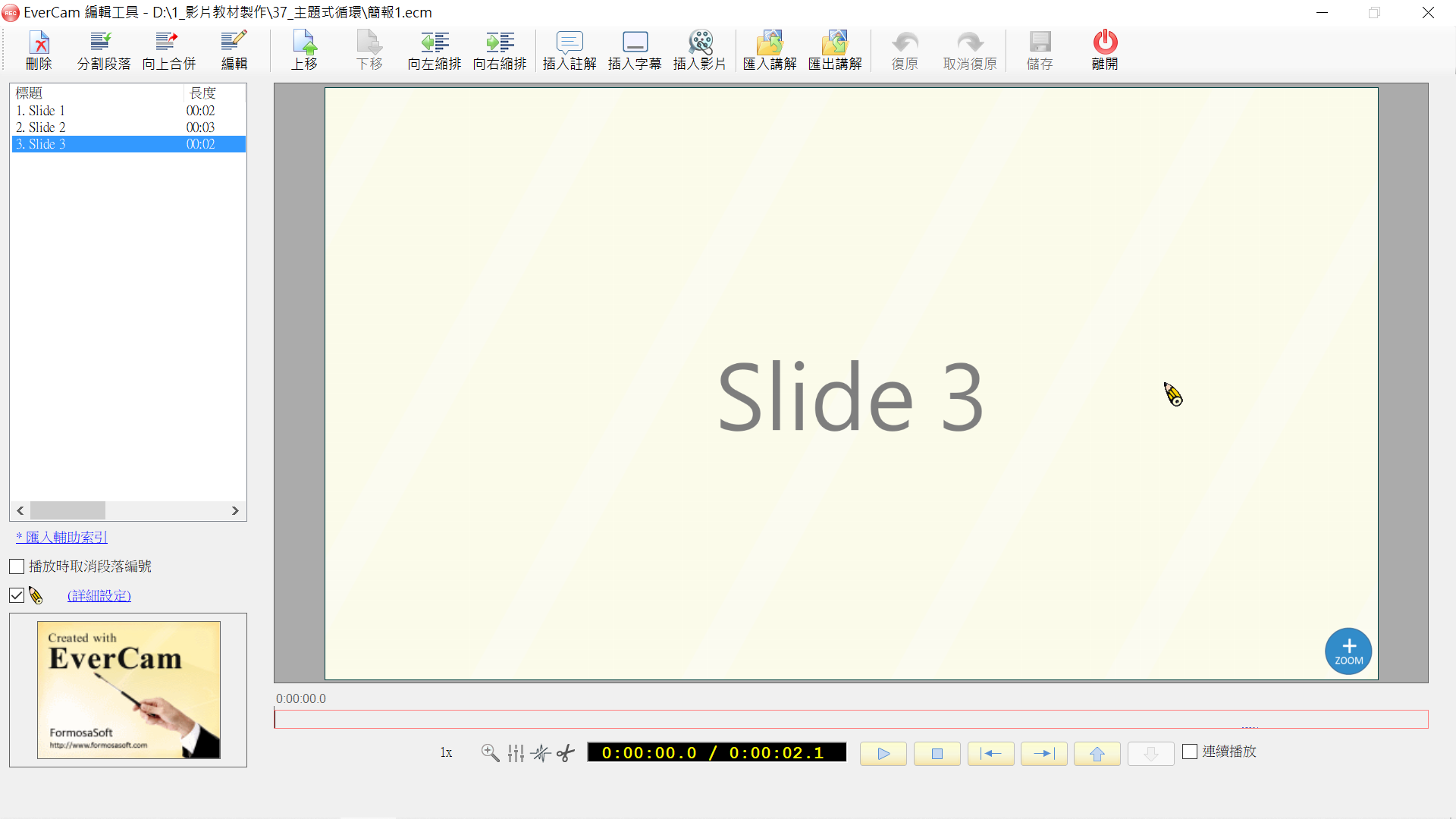 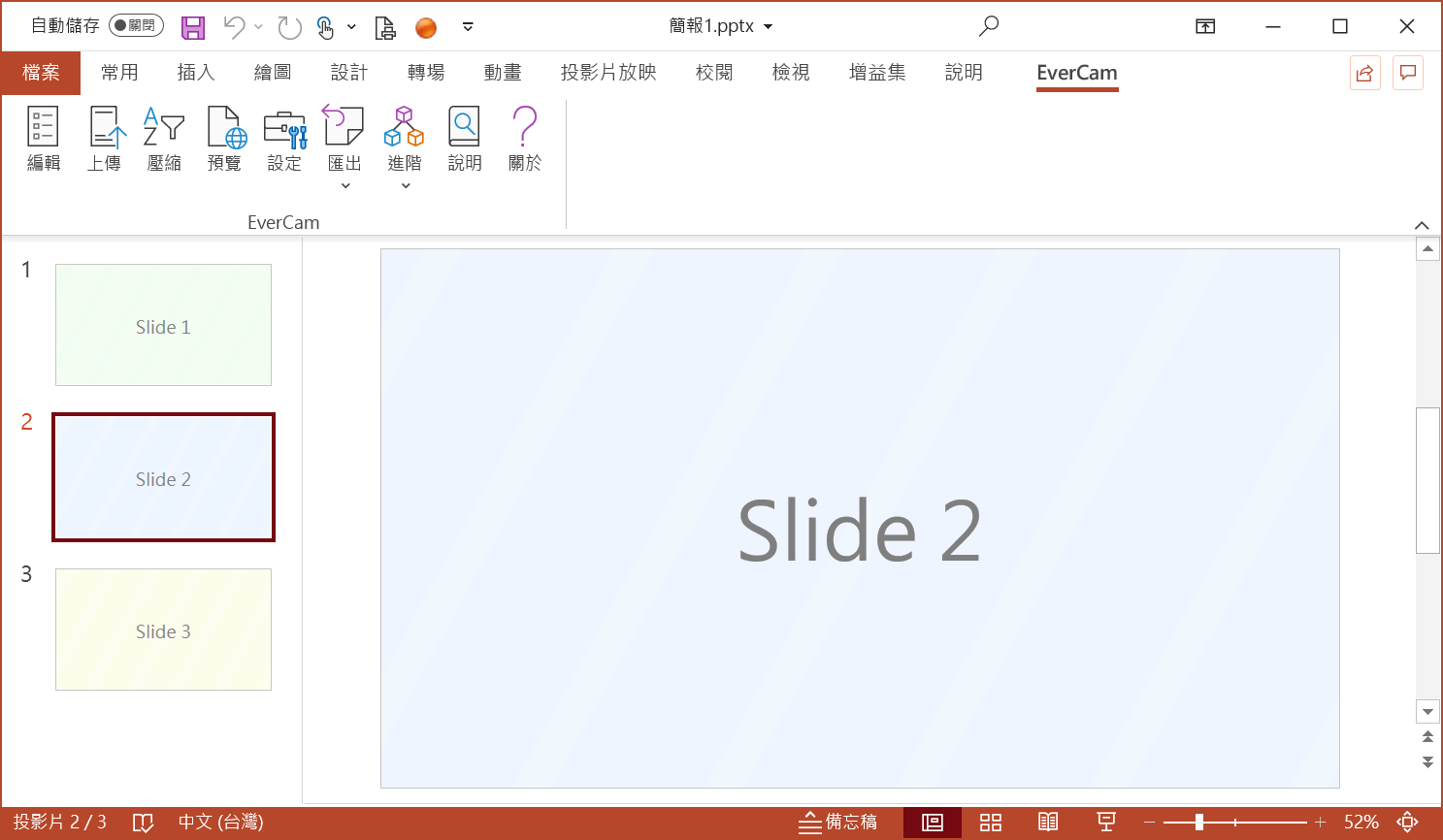 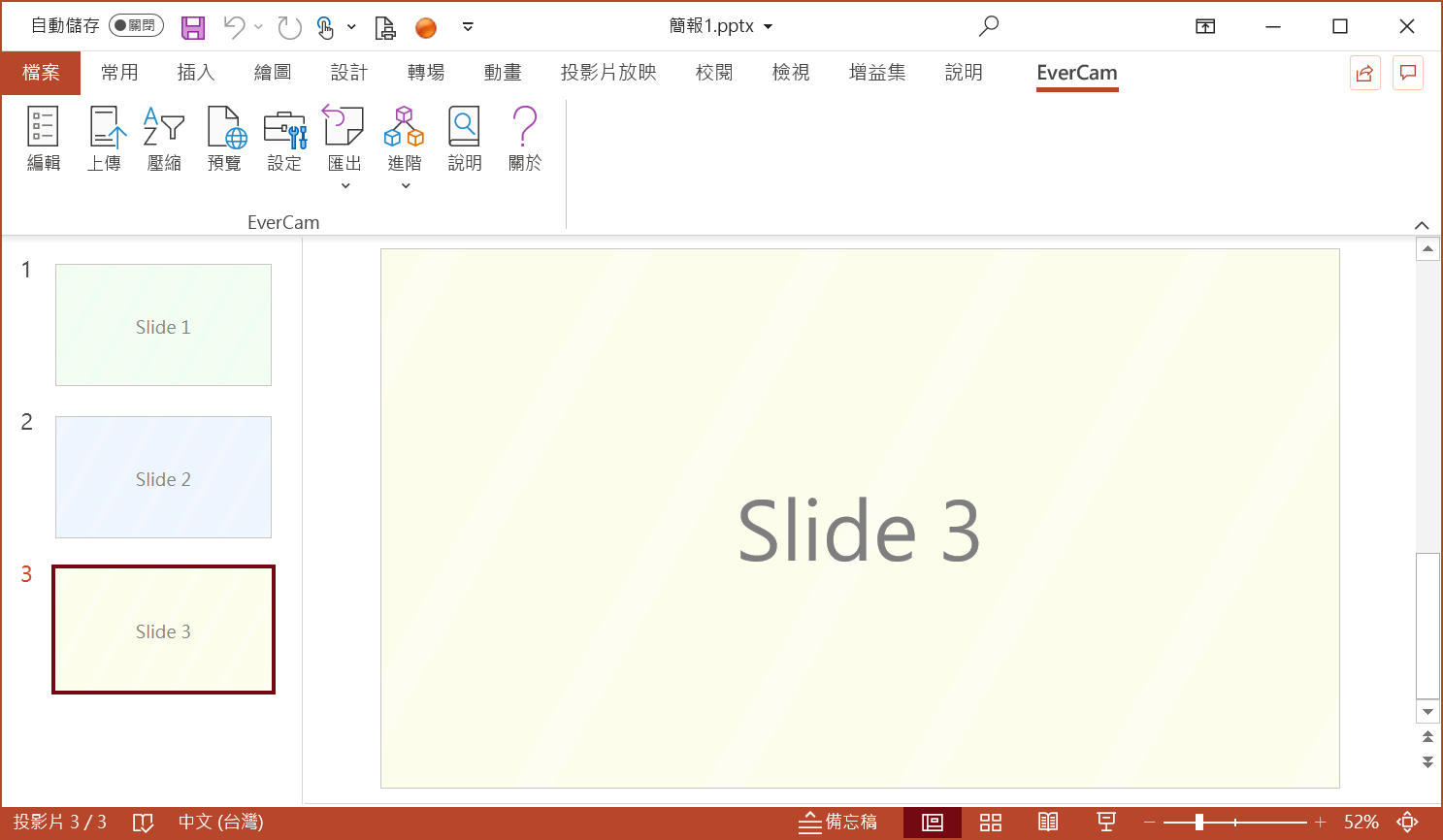 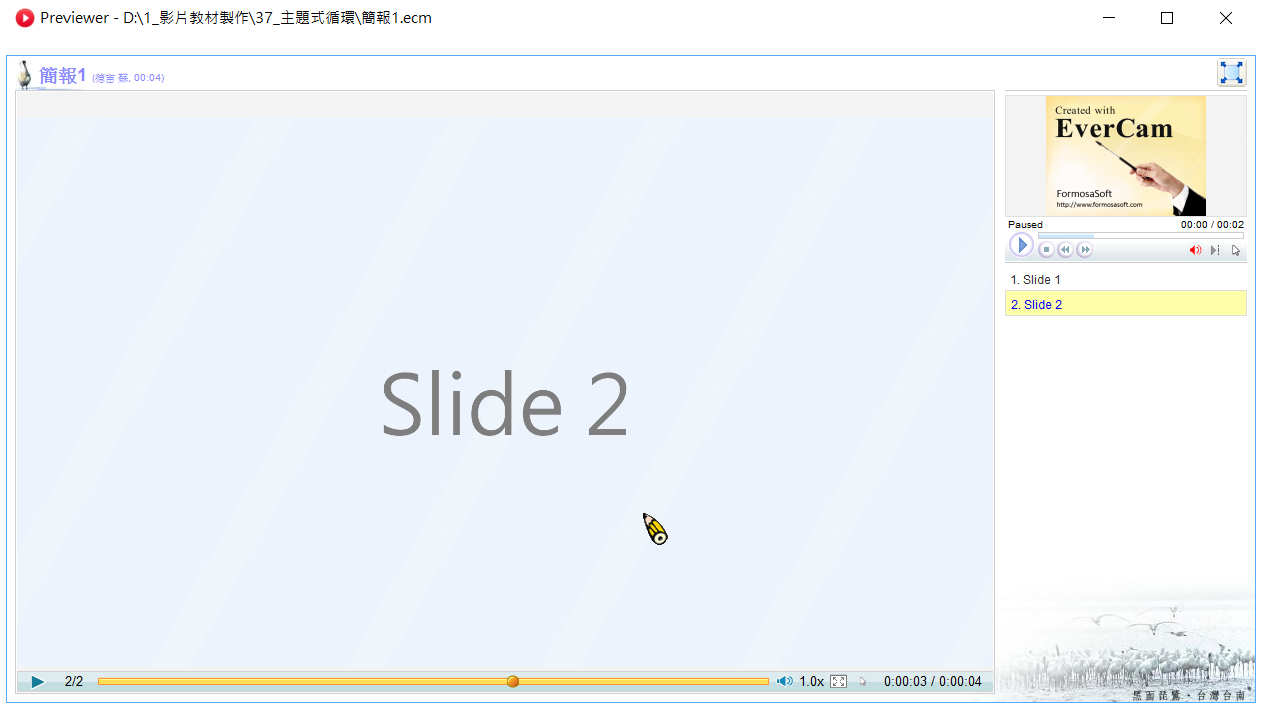 錄影
交換順序
匯出匯入
自動建立索引
預覽
預覽
刪除段落
繼續錄影
編輯
繼續錄影
編輯
編輯
匯出
調整音量
剪輯影片
[Speaker Notes: tcsu:
1. 因為對象先以 EverCam 的用戶為主，因此帶快速入門，增加完整性 
2. 簡報 slide 的內容還要再簡單一點 (喧賓奪主)，示意圖會更好，而且原來的圖如果很仔細看，因為沒有講解，會以為步驟很多 …



只要 3 分鐘，學會這幾個基本操作與特性，就可以開始翻轉你的教室囉。


按下錄影鈕，  (動畫箭頭往下)
就會開始播放簡報並且同時錄影 (動畫放大，播放簡報)
過程完全不需要改變原來的簡報習慣。換頁時，就會建立播放時的索引，方便跳段閱讀。 (動畫換頁，從右到左，並加上動畫「擦去」，顯示文字「自動建立索引」)


結束簡報時，就會自動結束錄影 (加上動畫「擦去」，顯示文字「結束簡報，就會結束錄影」)

切換到 EverCam 工具區塊，
點預覽，就可以看到剛剛錄影的結果，包括依照標題自動建立的索引  (在索引的區域，加上動畫「擦去」，顯示文字「自動建立索引)


再按一次錄影鈕就可以繼續錄影 (前面的動畫，錄影 slide 3)

進入編輯器，就可以看到剛剛錄影的內容，會自動接在最後面。
在這裏，可以刪除段落、交換順序、調整音量、剪輯影片、匯出匯入等 (每一個動作，都用文字動畫強調)
這就是 EverCam 的主要操作，有沒有很簡單呢？]
EverCam 快速入門
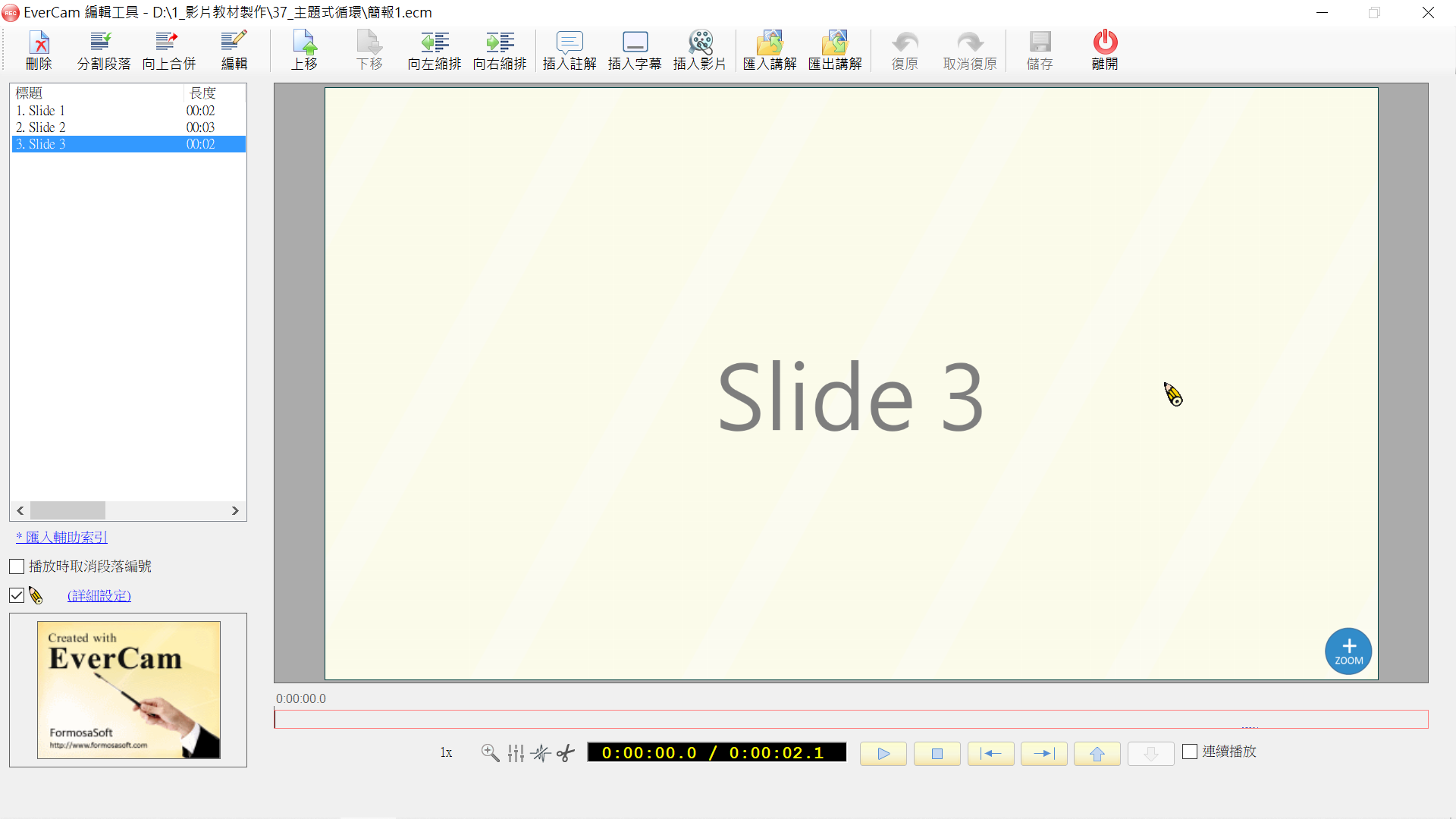 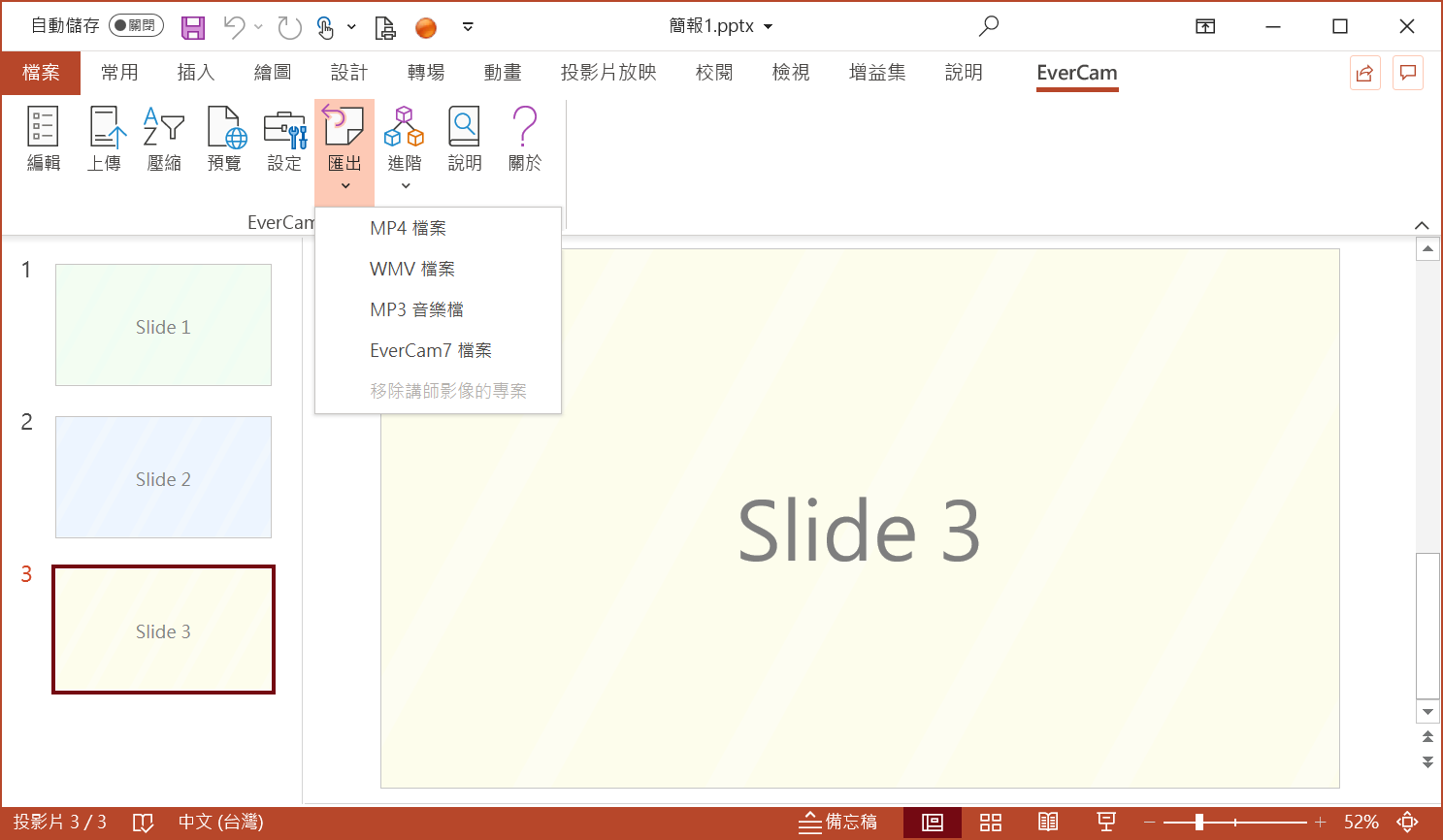 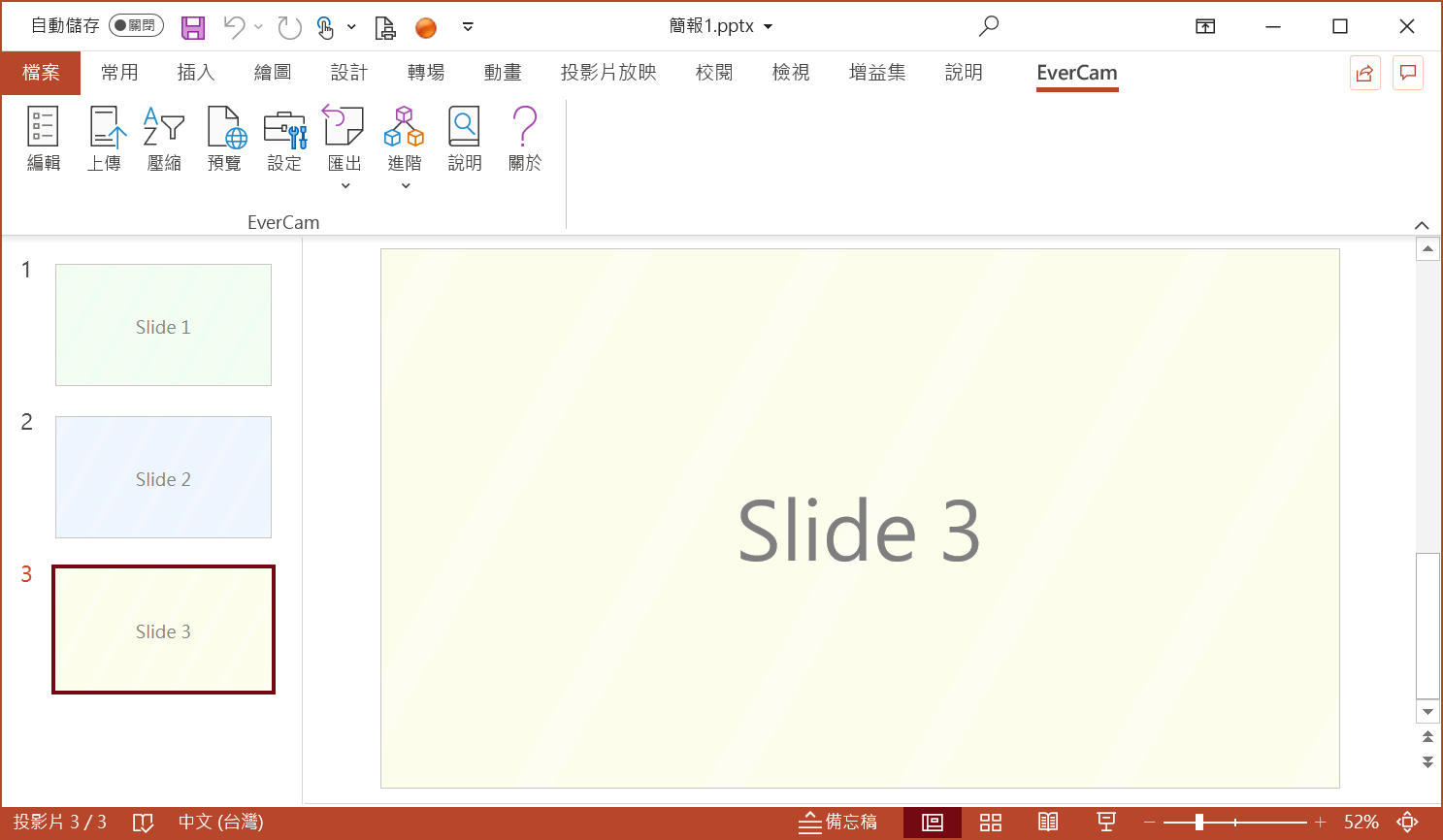 錄影
交換順序
匯出匯入
預覽
刪除段落
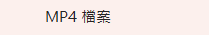 繼續錄影
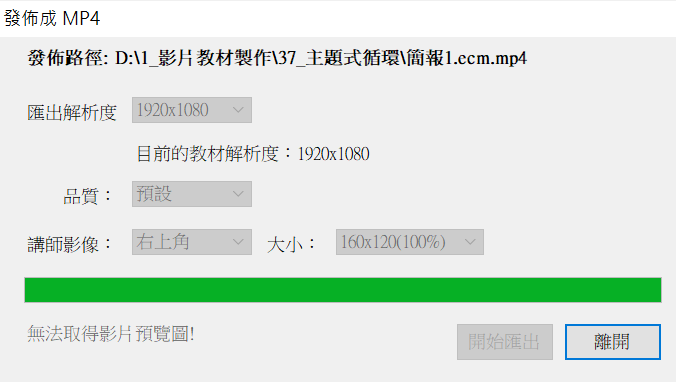 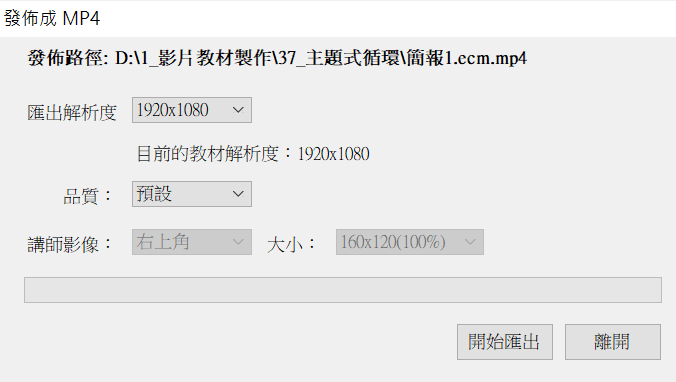 編輯
編輯
匯出
匯出
調整音量
剪輯影片
[Speaker Notes: 在這裏，可以刪除段落、交換順序、調整音量、剪輯影片、匯出匯入等 (每一個動作，都用文字動畫強調)
完成錄影後，可以匯出 mp4 並上傳到教學系統。或是更簡單的，直接拖曳到 EverCam 公司的學習平台，
例如 tms+ / ee-class 等，後台就會自己轉檔，
省去匯出 mp4、上傳、建資料等繁瑣的程序，
老師節省了大量時間，就可以更專注在教學內容的設計。


這就是 EverCam 的主要操作，有沒有很簡單呢？]
EverCam 快速入門
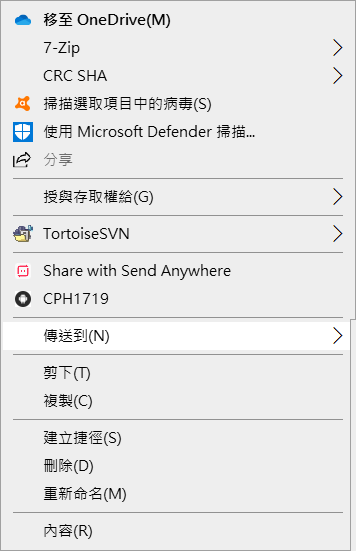 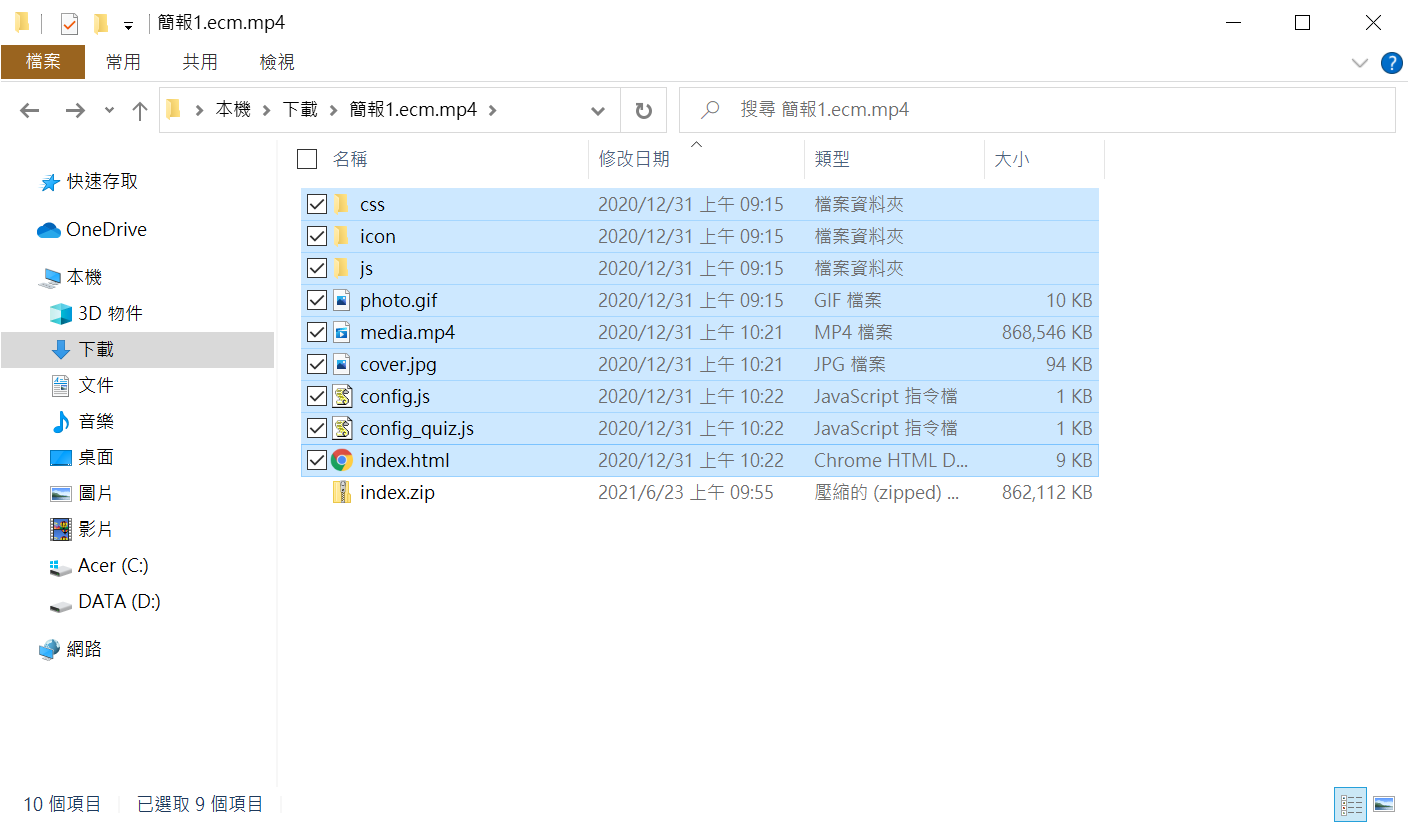 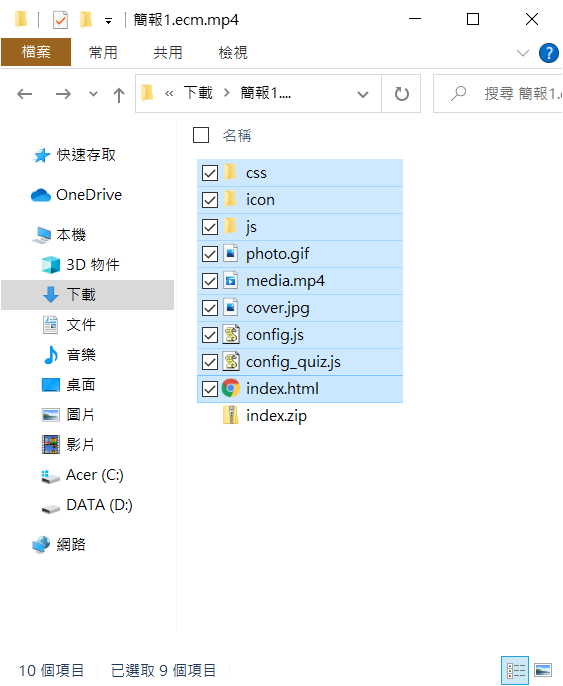 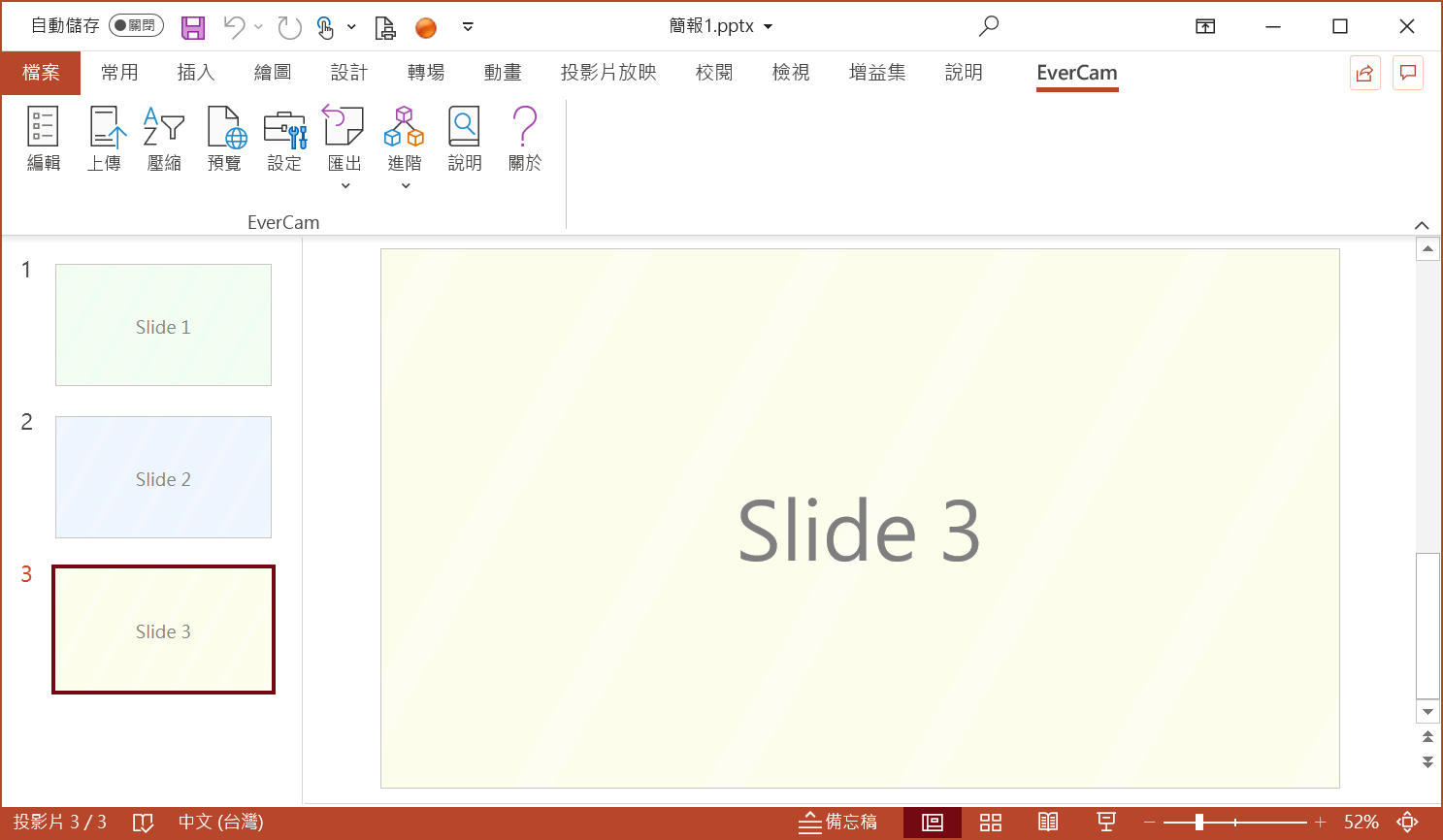 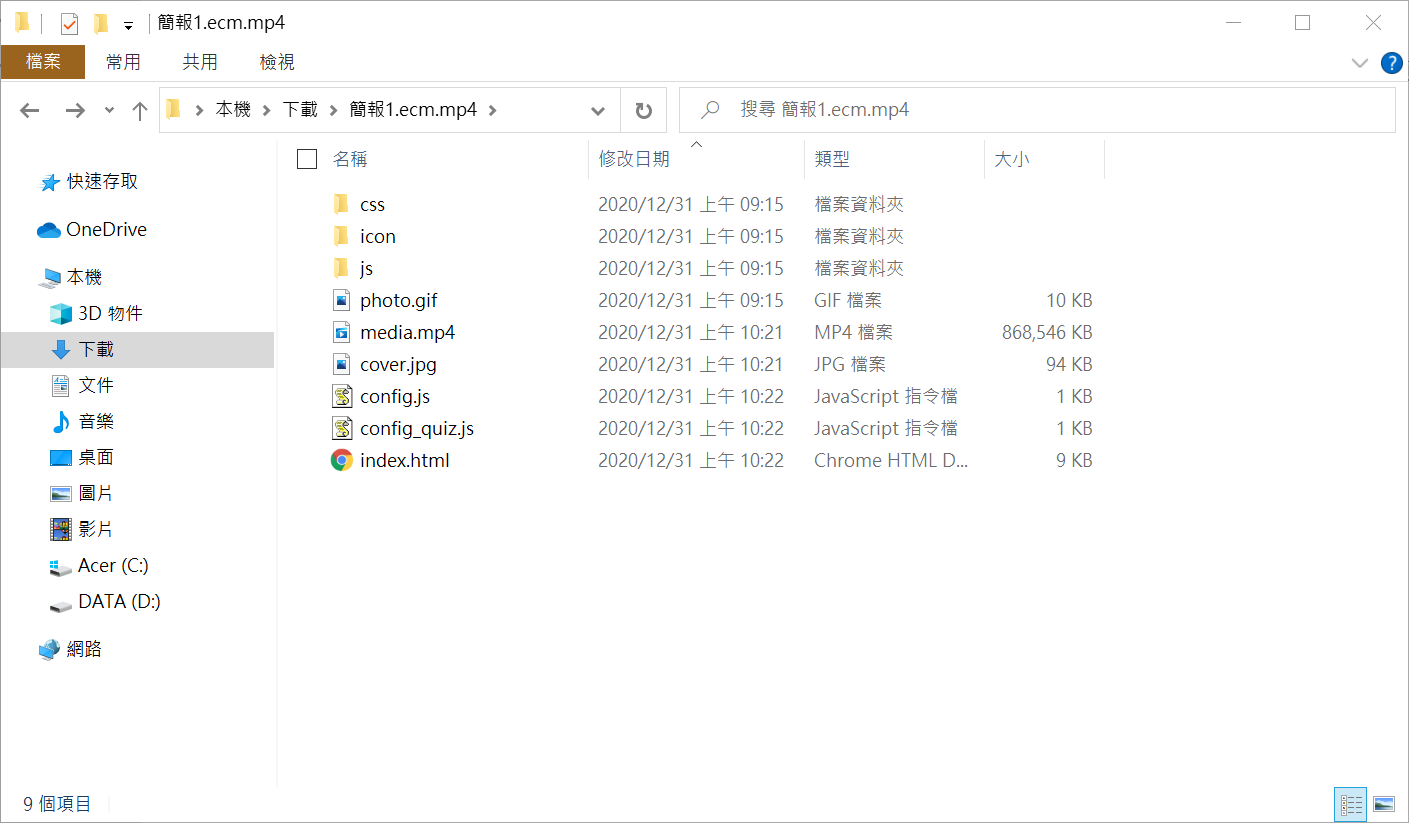 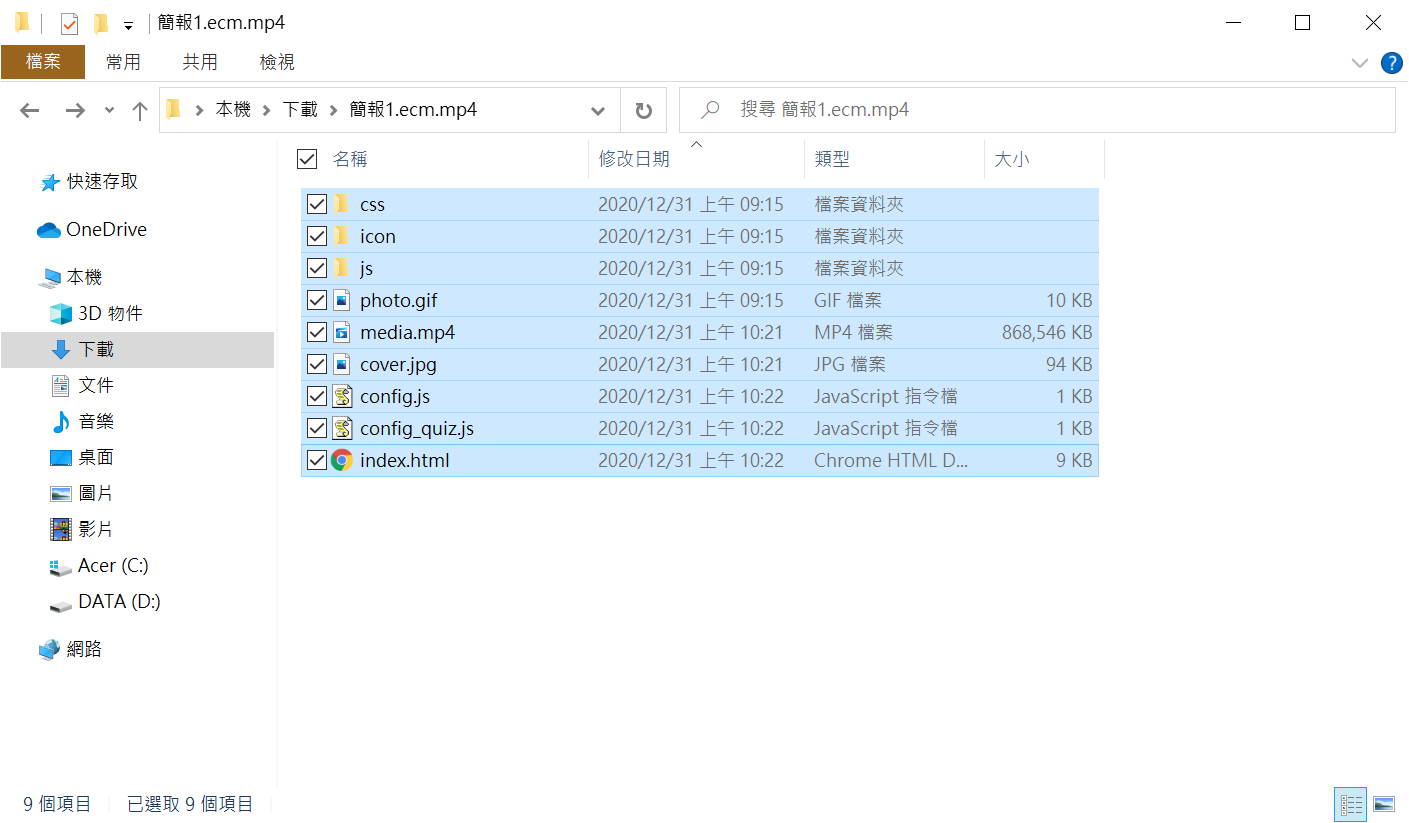 錄影
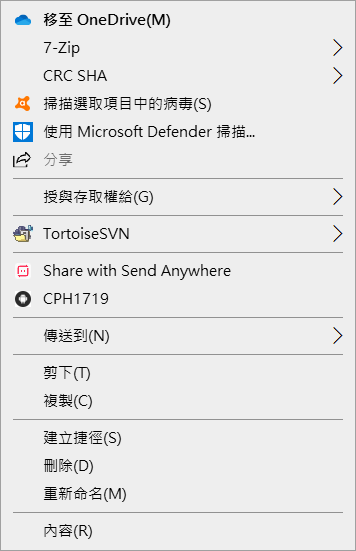 預覽
繼續錄影
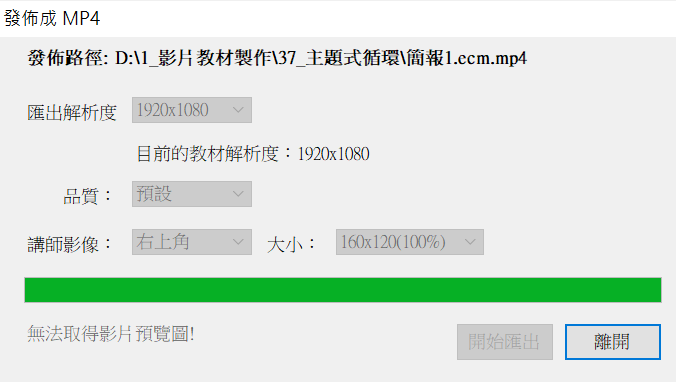 上傳 平台
上傳 平台
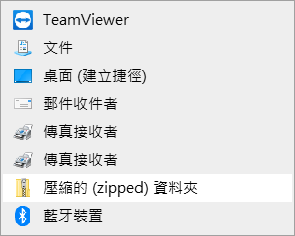 解壓縮 zip
編輯
解壓縮 zip
填資料、
建連結 …
填資料、
建連結 …
匯出
[Speaker Notes: 在這裏，可以刪除段落、交換順序、調整音量、剪輯影片、匯出匯入等 (每一個動作，都用文字動畫強調)
完成錄影後，可以匯出 mp4(PPT 操作畫面)，將資料夾中的zip (zip 後資料夾，要有框框) 上傳後 解壓縮、連結到教學系統。或是更簡單的，直接將 .ecm 錄影檔
拖曳到 EverCam 公司的學習平台，
例如 tms+ / ee-class 等，後台就會自己轉檔，
省去匯出 mp4、上傳、建資料等繁瑣的程序，
老師節省了大量時間，就可以更專注在教學內容的設計。


這就是 EverCam 的主要操作，有沒有很簡單呢？]
EverCam 快速入門
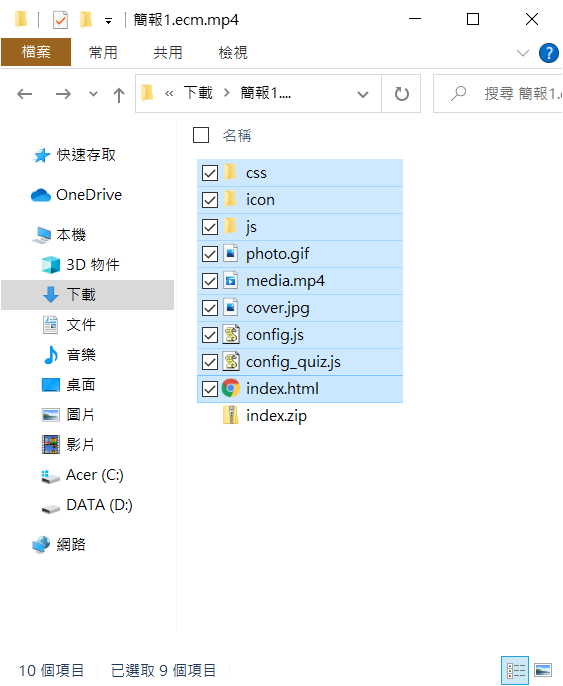 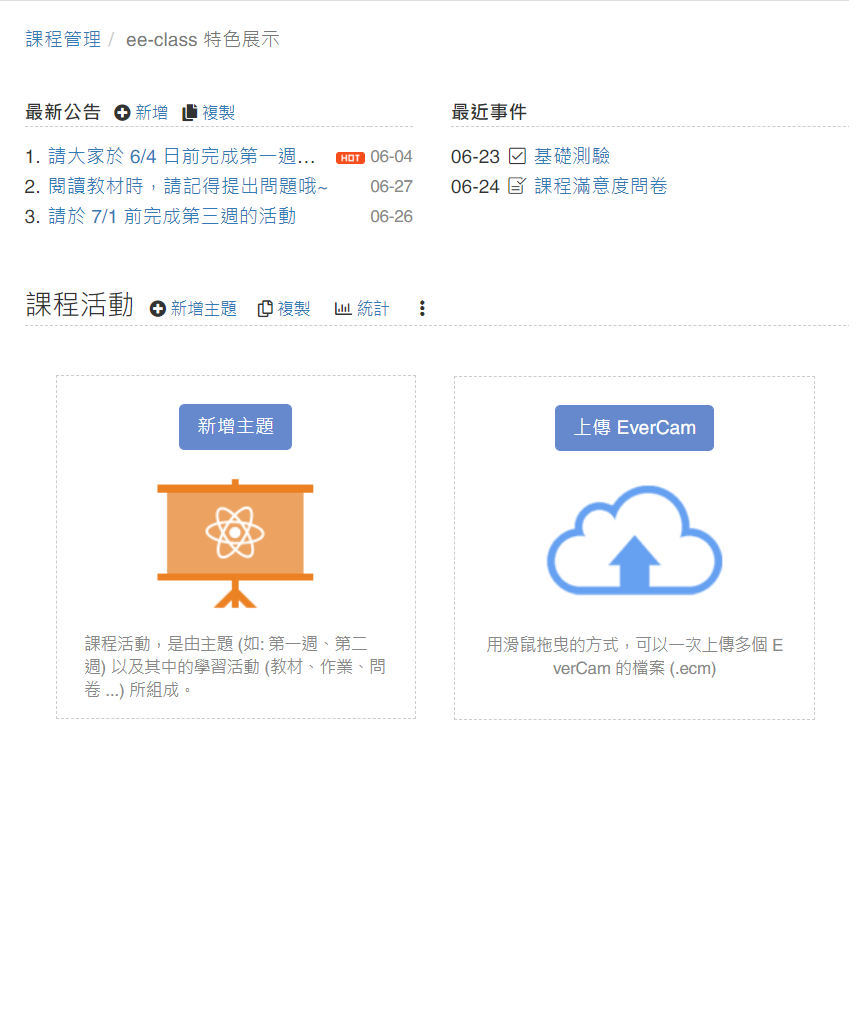 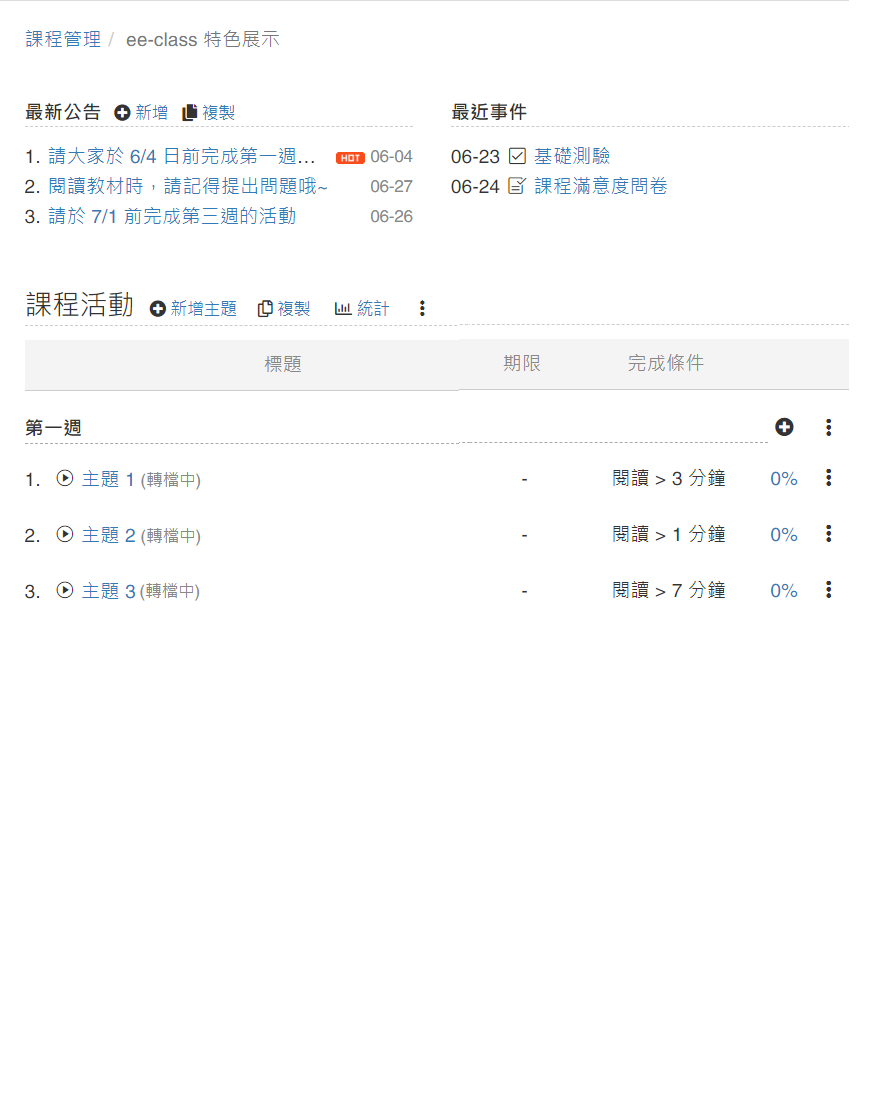 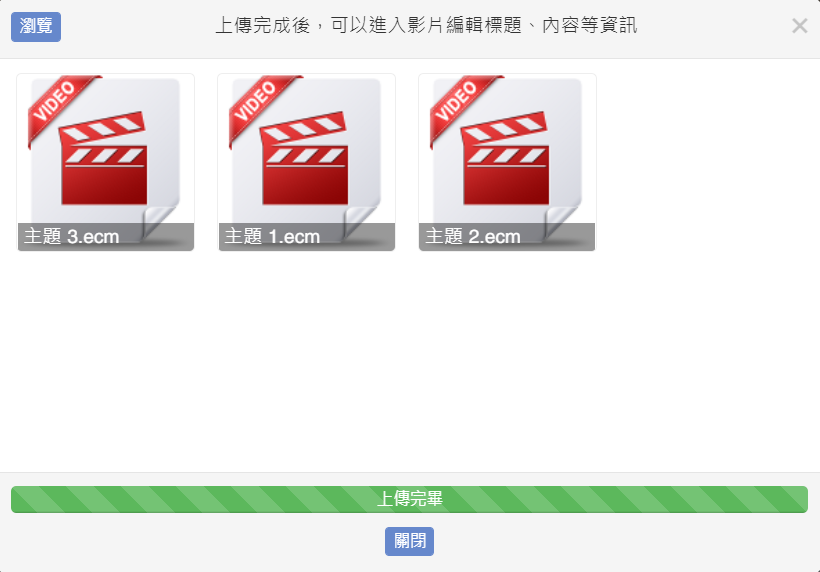 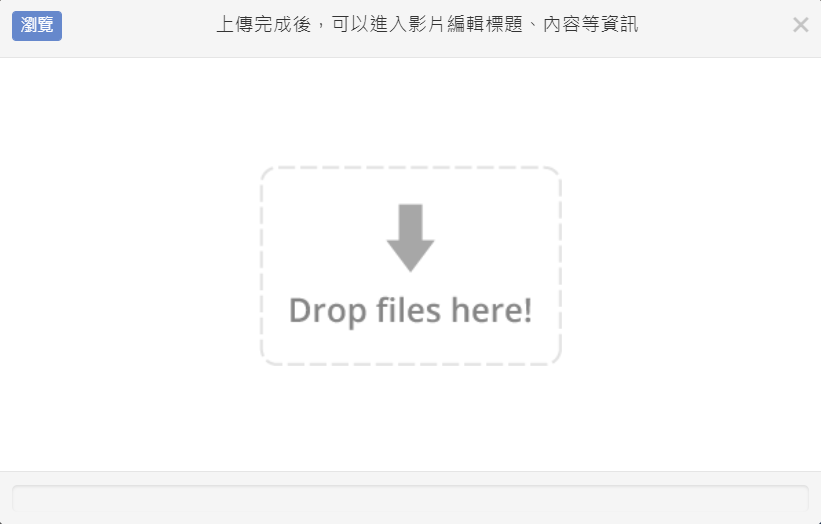 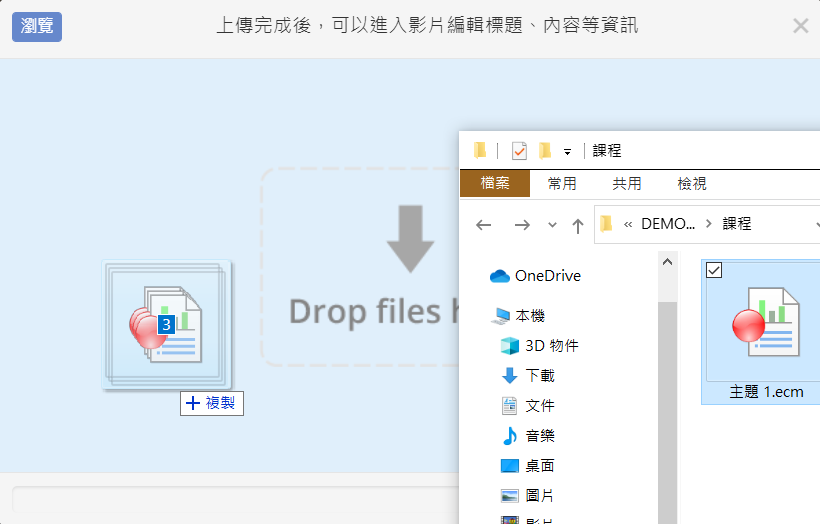 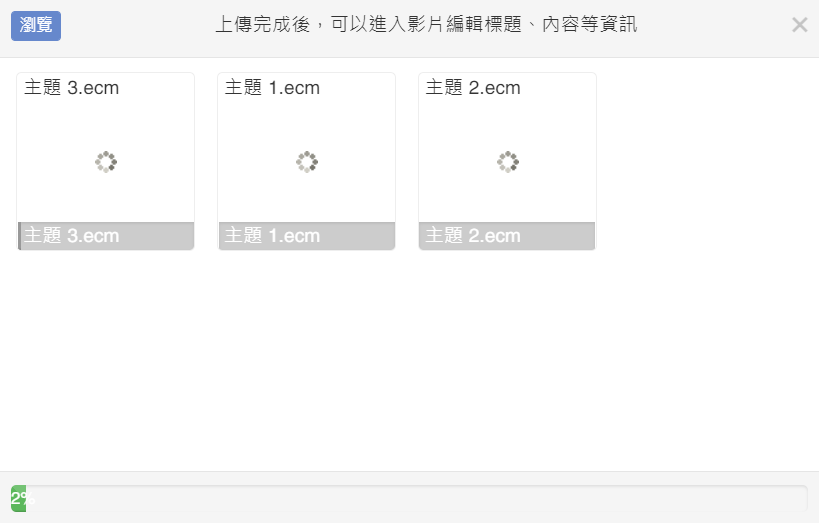 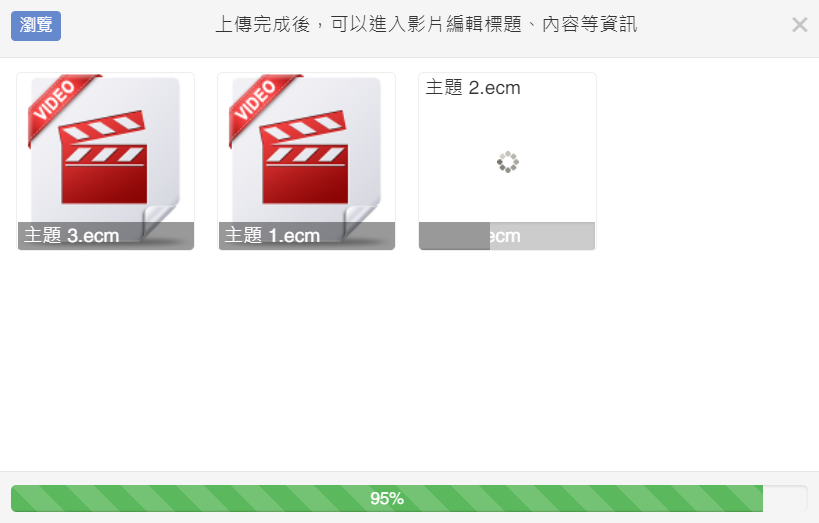 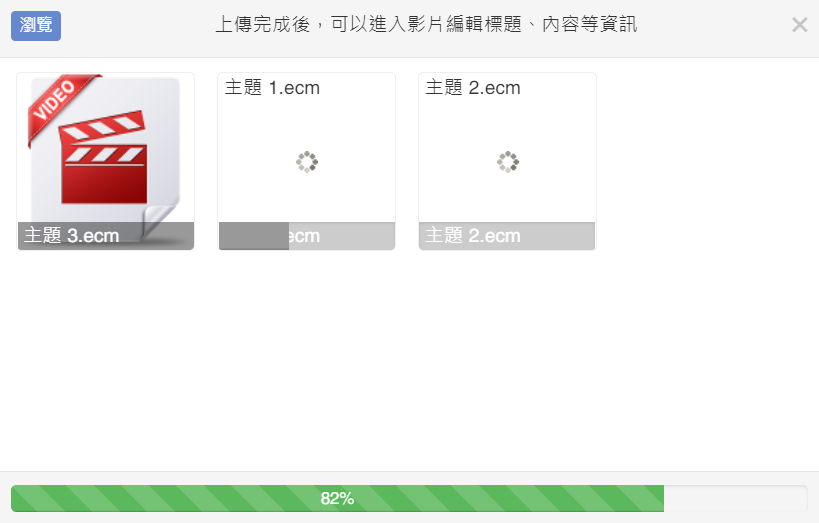 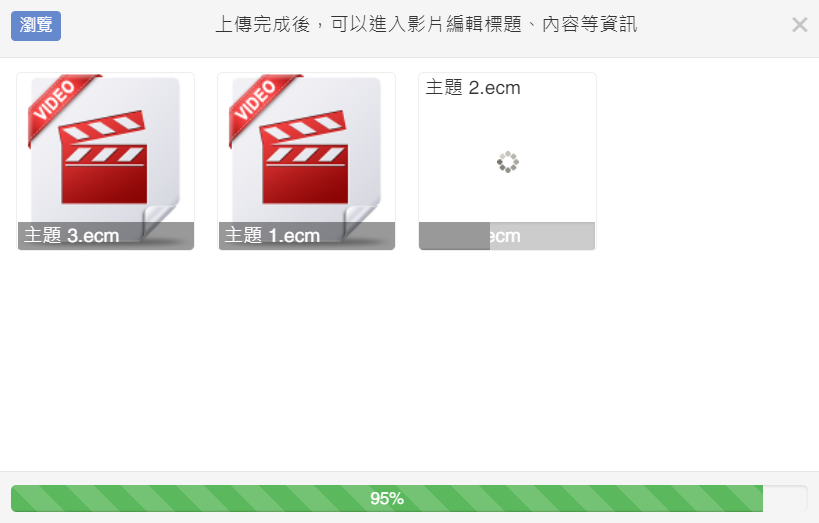 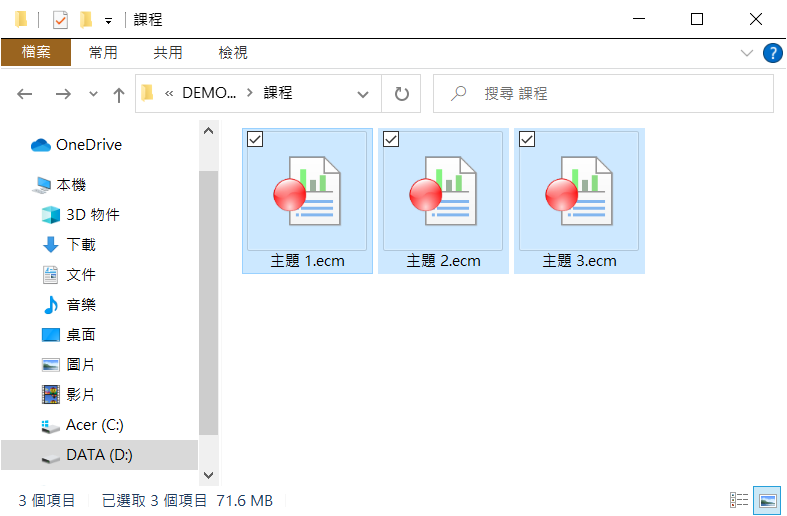 上傳 平台
解壓縮 zip
填資料、
建連結 …
[Speaker Notes: 在這裏，可以刪除段落、交換順序、調整音量、剪輯影片、匯出匯入等 (每一個動作，都用文字動畫強調)
完成錄影後，可以匯出 mp4(PPT 操作畫面)，將資料夾中的zip (zip 後資料夾，要有框框) 上傳後 解壓縮、連結到教學系統。或是更簡單的，直接將 .ecm 錄影檔
拖曳到 EverCam 公司的學習平台，
例如 tms+ / ee-class 等，後台就會自己轉檔，
省去匯出 mp4、上傳、建資料等繁瑣的程序，
老師節省了大量時間，就可以更專注在教學內容的設計。


這就是 EverCam 的主要操作，有沒有很簡單呢？]
編輯
重點整理
工具區
預覽
錄影
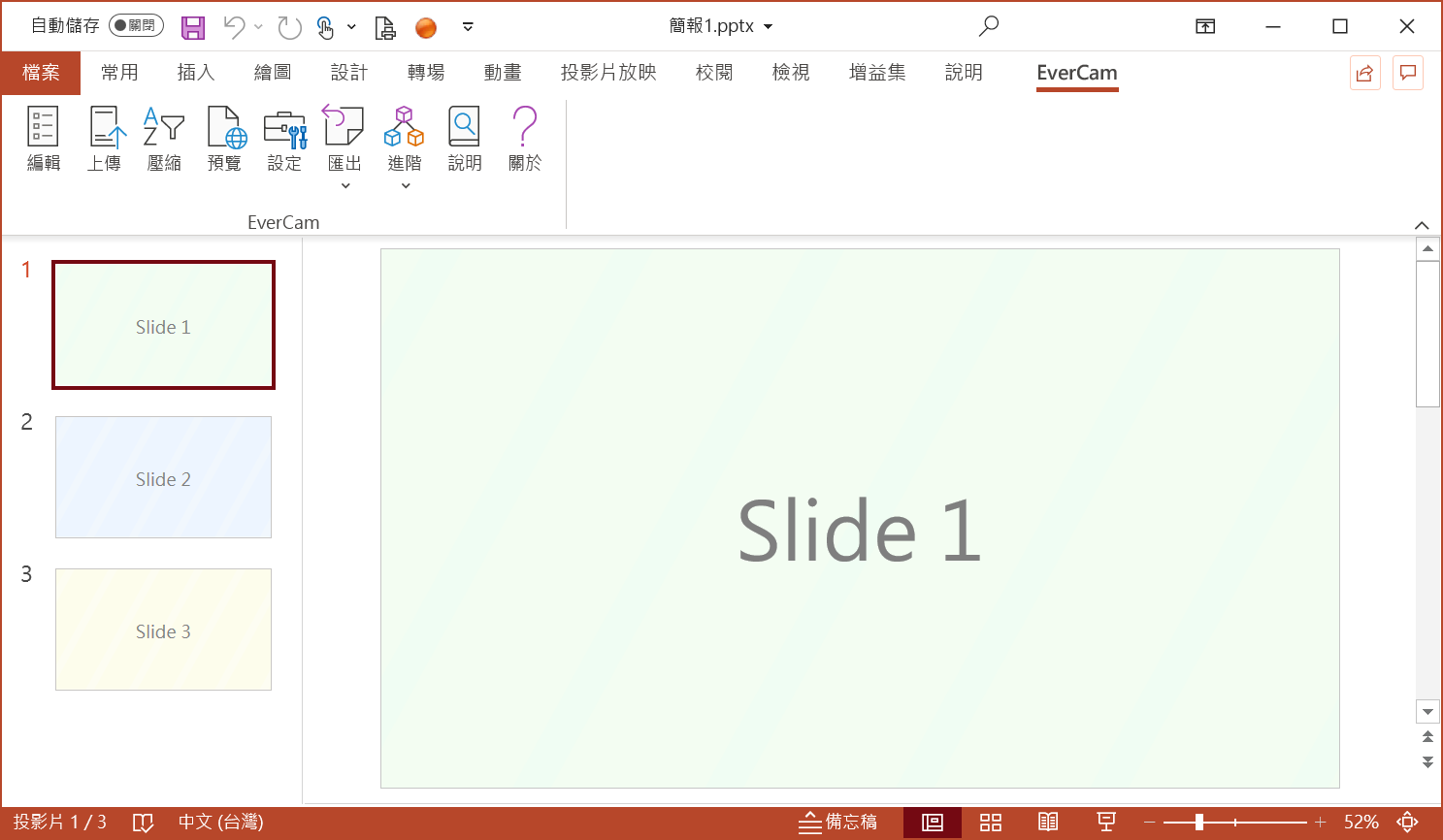 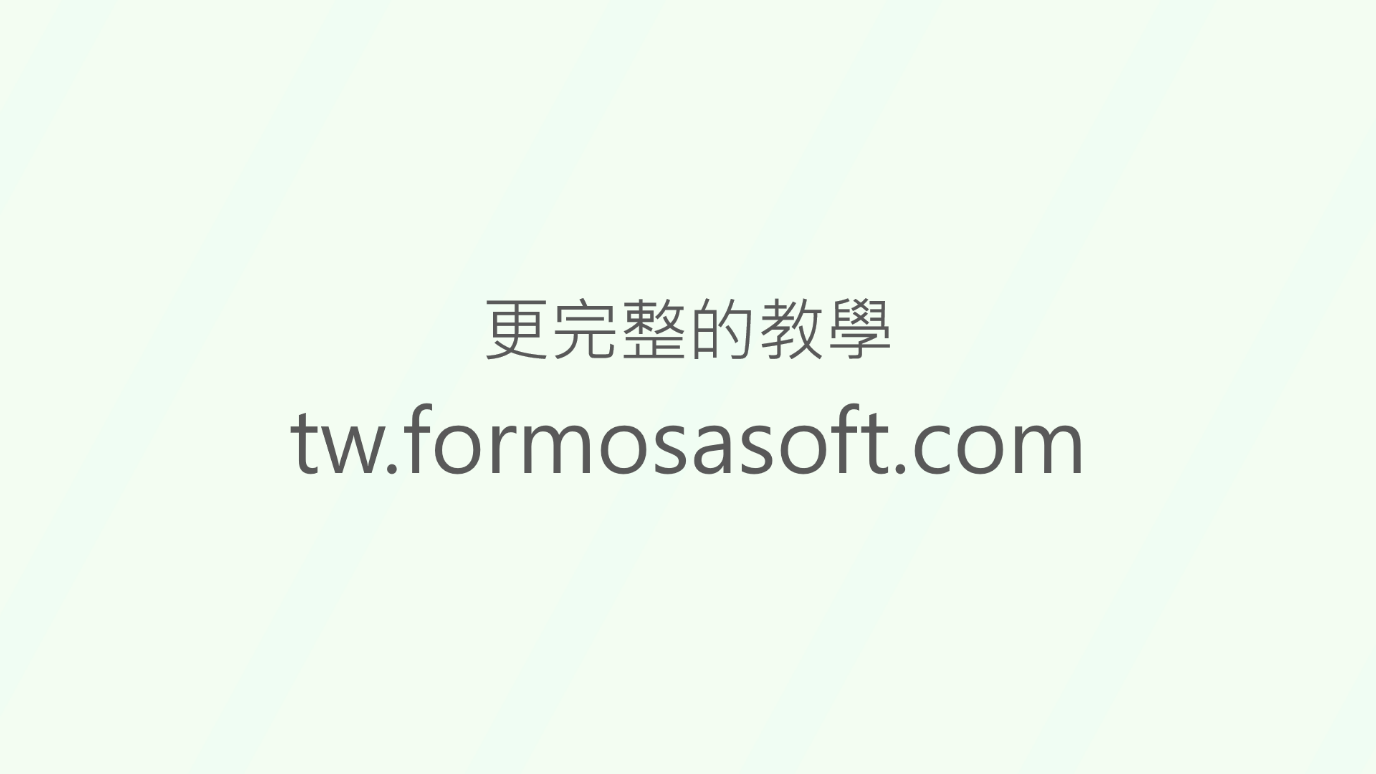 [Speaker Notes: (這張圖的 slide 不是很理想，如果很仔細看，因為沒有講解，會以為步驟很多 …，slide 畫面也複雜，有喧賓奪主的情況)

基本上，只要知道
在那裡開始錄影 (錄影文字動畫)
怎麼切換到 EverCam 工具區 (工具區動畫)
預覽和編輯影片就夠用囉。

更完整的教學，可以上官網進一步查詢
tw.formosasoft.com]
Q ＆ A
Q1. 可以錄影軟體操作嗎？
Q2. 錄影後，可以再調整音量嗎？
Q3. 可以只剪掉一小段影片嗎?
12
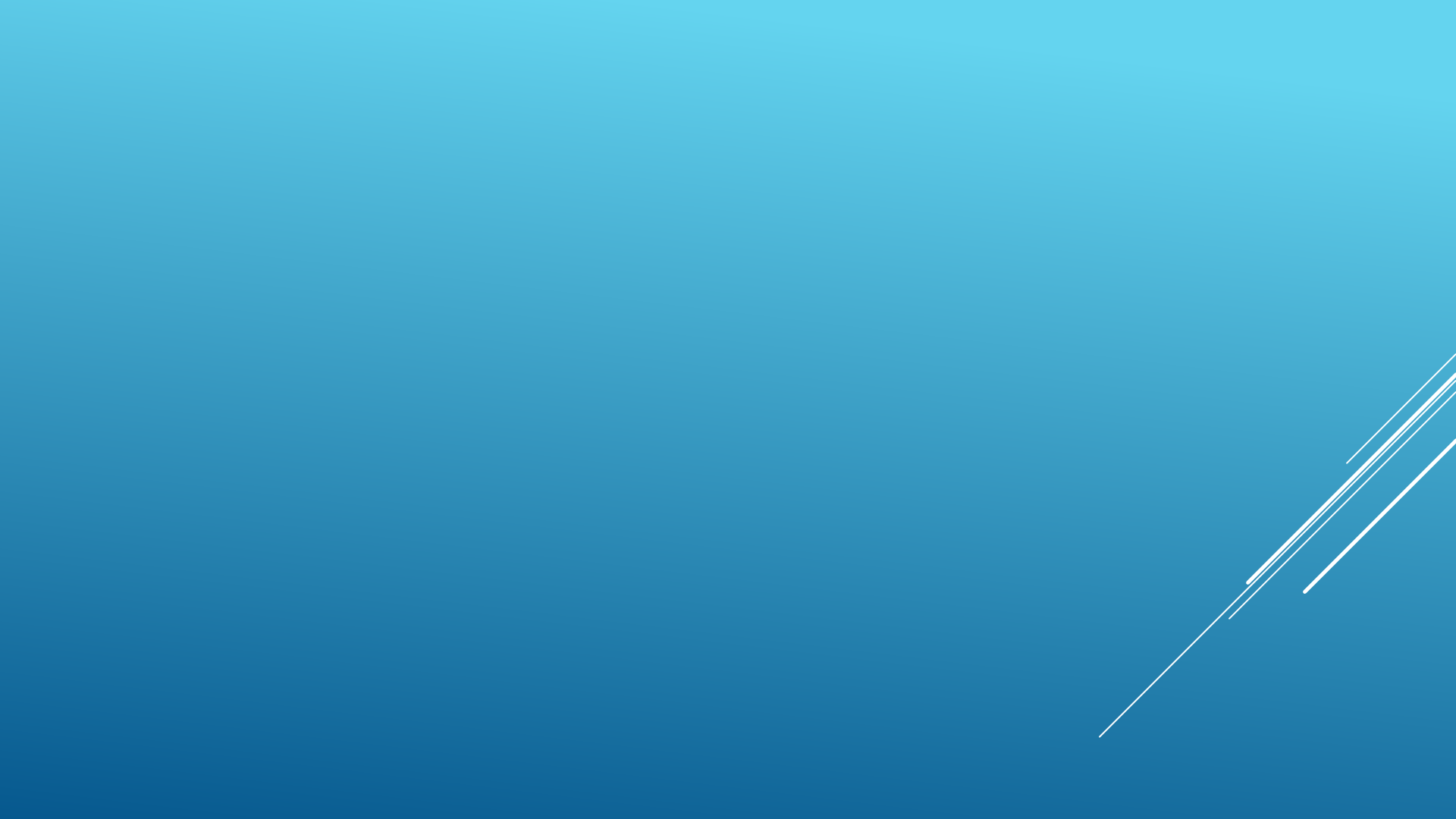 沒時間？那就試試翻轉教室 2.0
提升上課品質
. 錄影優質教材
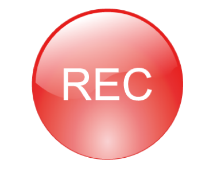 工具很簡單，但錄教材 …
上完課，就錄完教學影片
NG
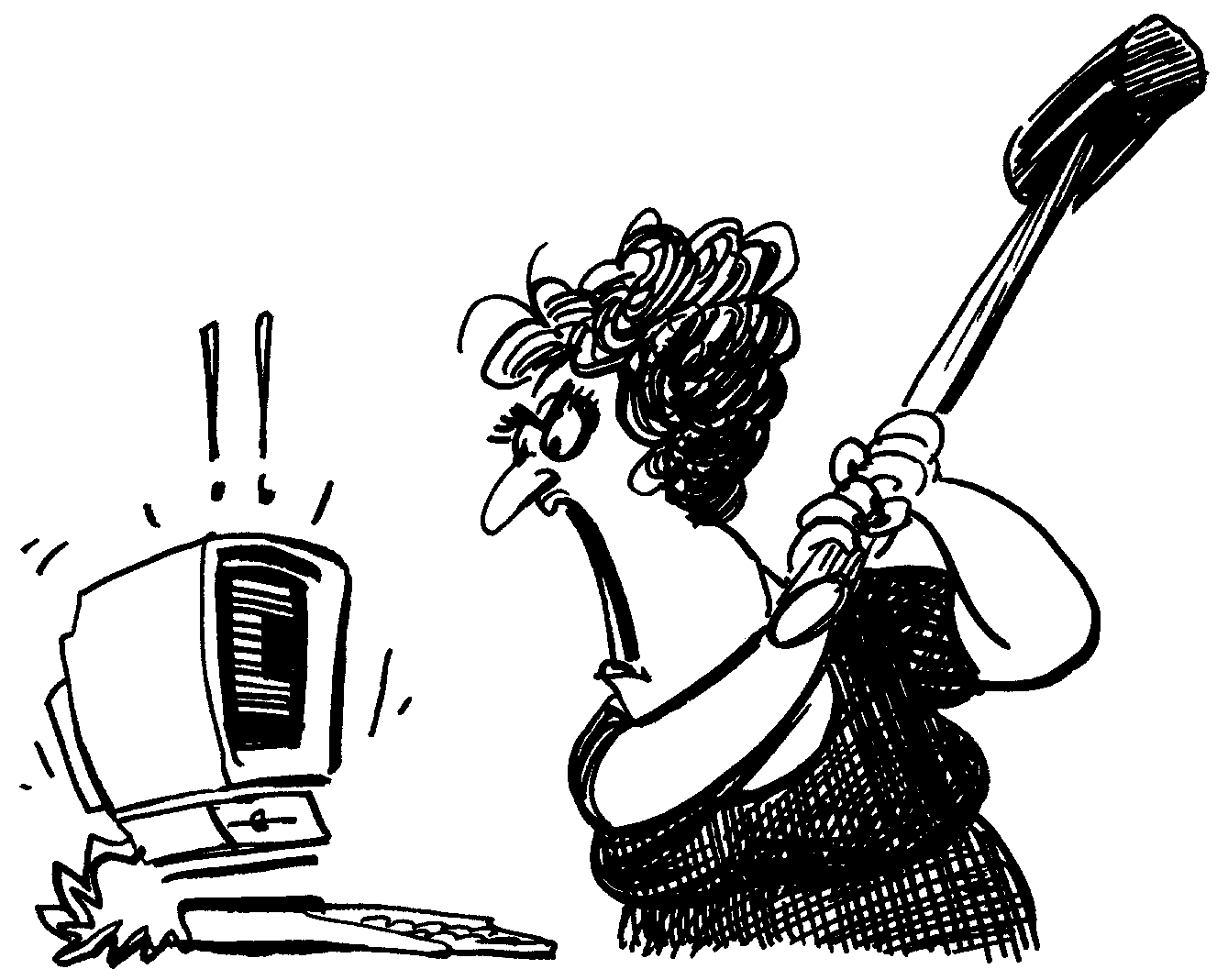 NG
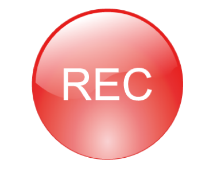 NG
NG
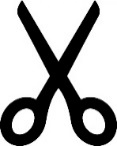 [Speaker Notes: (這張圖因為不確定版權，需要更換，平常簡報就還好)


工具很簡單，但錄教材就不簡單！
面對電腦錄影，除了不習慣外，因為可以 NG，就會覺得不滿意想重錄，過程常令人挫折 …

其實，不用這麼辛苦唷

上課時 (動畫)，直接用 EverCam 錄影就好 (錄影)
而且只要小小的技巧
不需要任何剪接，上完課即輕鬆錄出令人滿意的教學影片。
而且還可以大幅提升上課品質，]
教學現場 …
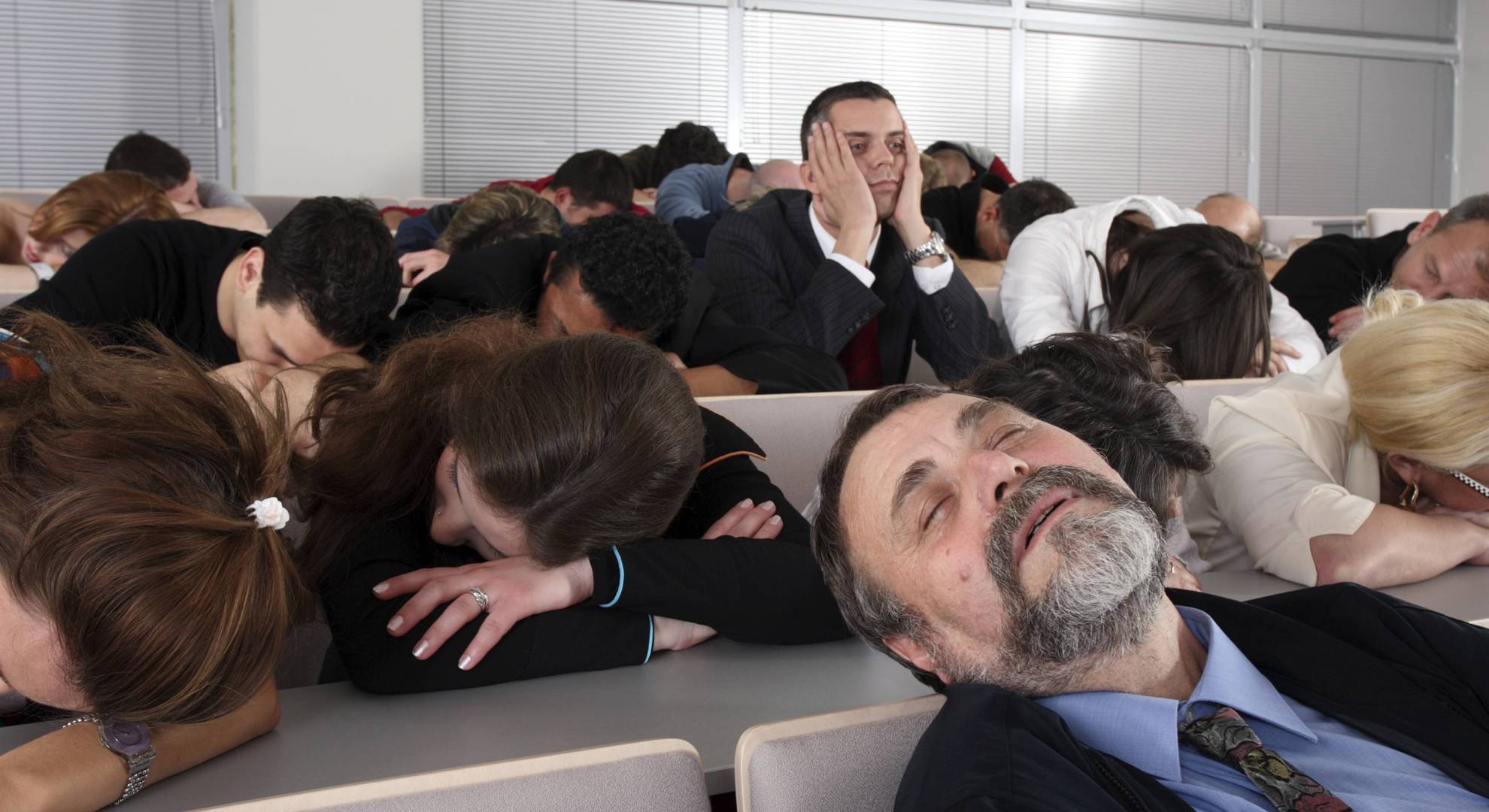 聽不懂、無趣、時間又很長 …
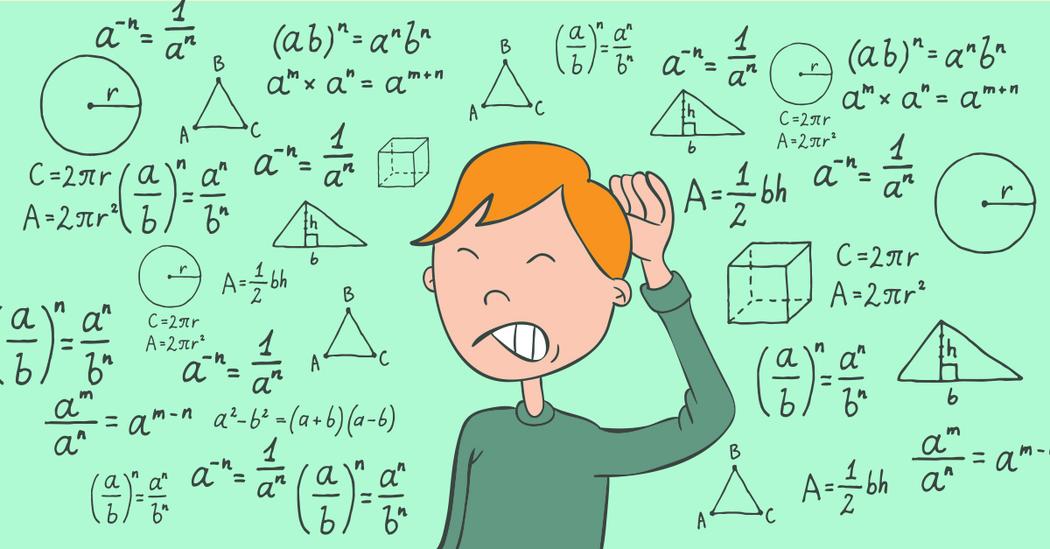 ???
[Speaker Notes: 避開教學現場，這個令老師非常挫折的畫面

這個現象的原因很簡單
當上課內容聽不懂、無趣、上課時間又很長的時候 …
學習效果就不好。

怎麼改善呢？
可以回到學習的本質探討，找解方 (or 就有機會對症下藥。)]
學習特性分析
Aug. 2014 MIT report

Lengthy online videos had low engagement rates,
while short videos kept students’ attention.

Students typically stopped watching the online lecture
after six minutes.

http://www.ecampusnews.com/top-news/mooc-learning-767/
聽課
Lecture
聽課
Lecture
5%
閱讀
Reading
10%
視聽
Audio - Visual
20%
展示
Demonstration
30%
討論
Discussion Group
50%
演練
Practice by Doing
75%
教別人 / 立即應用
Teach Others / Immediate Use of Learning
90%
教材「短」，很重要！
想辦法「增加互動」
[Speaker Notes: 這是 1946 年美國學者的實驗，
是現在非常有名的「學習金字塔」理論
學生用不同學習方法，兩週後還記得的比例

只是「聽」，效果有限，只有 5%
因此，要想辦法增加互動！



第二個特性，
可以從 MIT 在 2014 年從大數據分析的報告中看到
大部分學生閱讀線上影片時，超過 6 分鐘就停止學習了
教學現場也是如此
因此，「教」的時間要短，因為學生無法長期專注。

有了這兩個大原則 ~ 增加互動、教學要短，
我們就可以利用 EverCam 的特性，在課堂中實現翻轉教室 2.0，並同時錄影出好的教材囉!]
翻轉教室 2.0 ~ 分主題 + 提問
講課
(5-10 min)
提升上課品質
分主題
改善教材 + 短教材
錄影優質教材
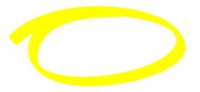 補充強化
改善困難、聽不懂
主題循環
補充
(2 min)
提問
(3 min)
再次改善教材 + 互動
設計題目
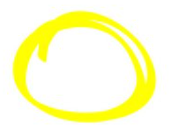 [Speaker Notes: 上課同步錄影 + 提問
這是 EverCam 公司長期推動的策略
並在多所學校成功翻轉教學現場。

方法很簡單
就將一堂 50 分鐘的課程，分拆成多個明確的主題
進行講解、提問、補充的循環，

分主題，老師就要將內容重新構思、教材內容的品質就會因此提升。
講課的時候，請學生專心聽完後再提問，就可以一氣呵成錄出不被打斷的教學影片。
因為「教」的時間變短，同時滿足「短教材」的特性。 (滑鼠移到 5 ~ 10 分鐘)


在每一個主題結束，
針對較困難的內容進行提問，增加互動！
因為要設計問題，老師就必須更深入思考教學內容，進而再次改善教材內容，

因為提問，
更打破了學習金字塔的魔咒 ~ 只是聽，只有 5% 的效果。


若學生的回答不是非常理想，
老師就可以進行補充，針對不容易理解的觀念，
從老師講解、提問互動到補充，就有多次從不同角度去理解的機會，就更容易克服學生聽不懂的問題。


拆主題、設計問題，讓教材內容更有節奏，
上課、提問、補充的主題循環，
就可以大幅提高課堂中的互動、滿足「短教材」的特性。

自然就可以提升上課品質
並同時錄影出優質的教材

這就是 翻轉教室 2.0!]
錄好的教材，可以用在那裡？
上課翻轉
課後複習

跳段、暫停、做筆記、重聽 …
複習，更有效率
課前預習
 
1 小時很難，10 分鐘就很容易

(先備知識)
主題循環
[Speaker Notes: 錄好的教材，可以用在那裡？

除了課後複習很好用之外
也可以應用在課前預習，
只要短短 10 分鐘，就可以強化先備知識，讓授課更順暢！


當然，也可以應用在課堂中
透過播影片，取代原來的現場講課
好處是更容易觀察現場學生的學習情況，立即進行暫停、補充等及時回饋
效果非常的好，老師可以嘗試看看喔]
重點整理
PPT 設計小技巧
分主題
提問
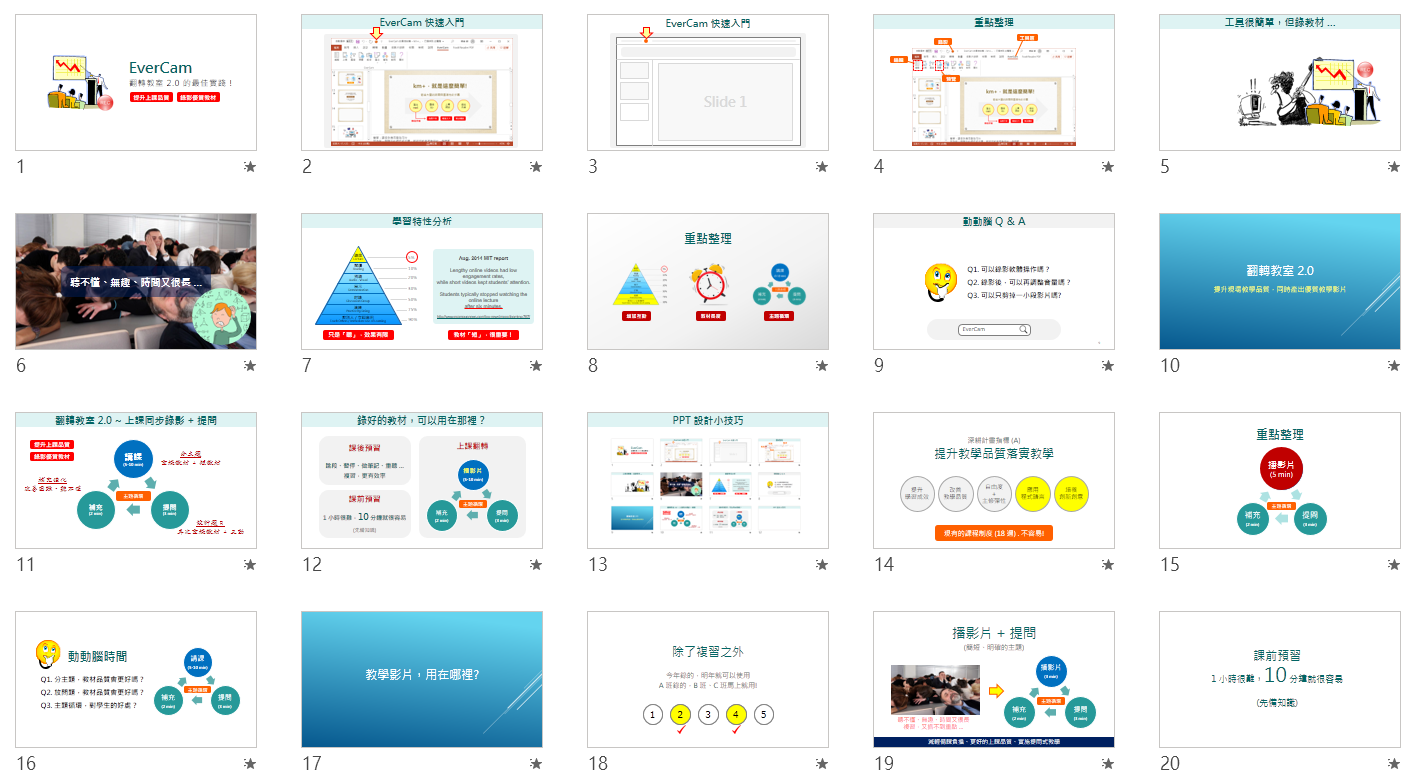 [Speaker Notes: 怎麼設計 ppt 來更容易執行主題循環呢？

建議可以在每個主題的開始，用明顯的版面來區隔

在每個主題結束前，
進行簡短的重點整理，幫助學生快速回顧
接著放一張 slide，設計 2~3 個打算要問的題目

就這麼簡單]
重點整理
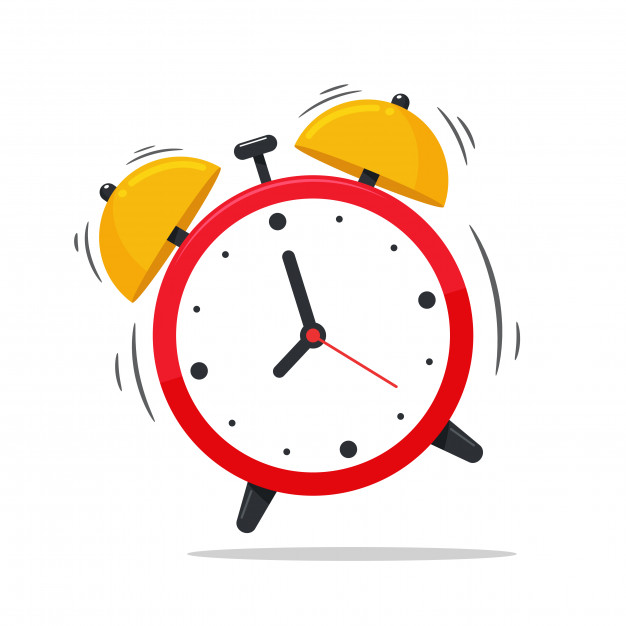 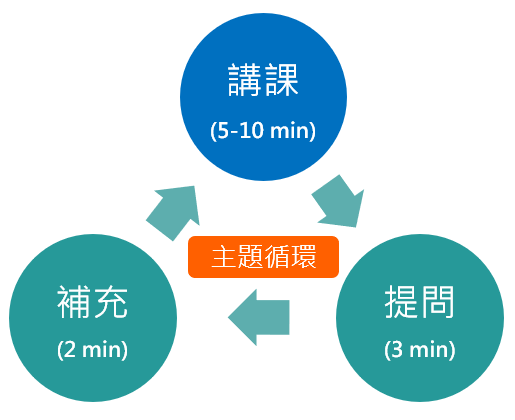 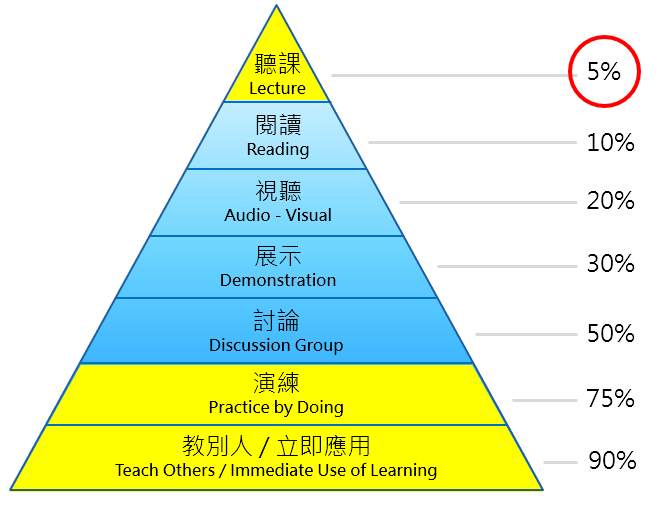 主題循環
增加互動
教材長度
動動腦時間
Q1. 分主題，教材品質會更好嗎？
Q2. 放問題，教材品質會更好嗎？
Q3. 主題循環，對學生的好處？
主題循環